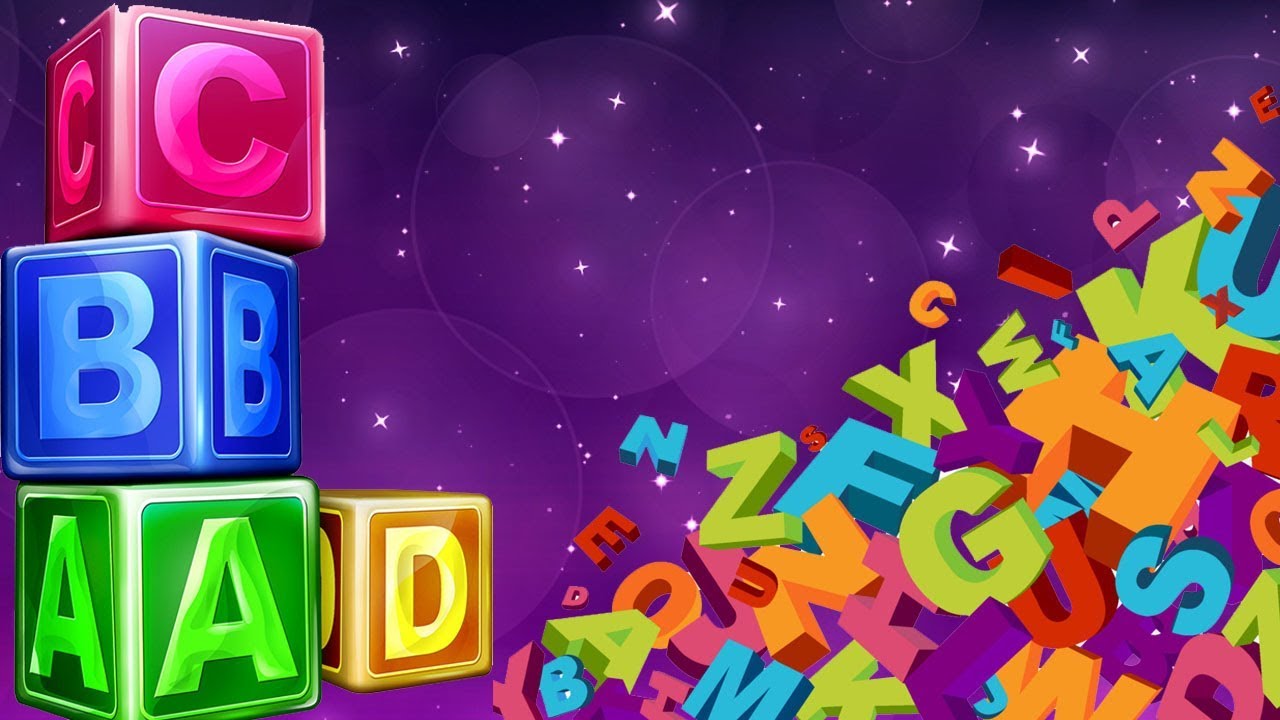 Magic
A
B
D
E
I
C
G
F
H
P
Q
J
K
L
N
O
R
M
Y
S
T
W
X
V
U
Z
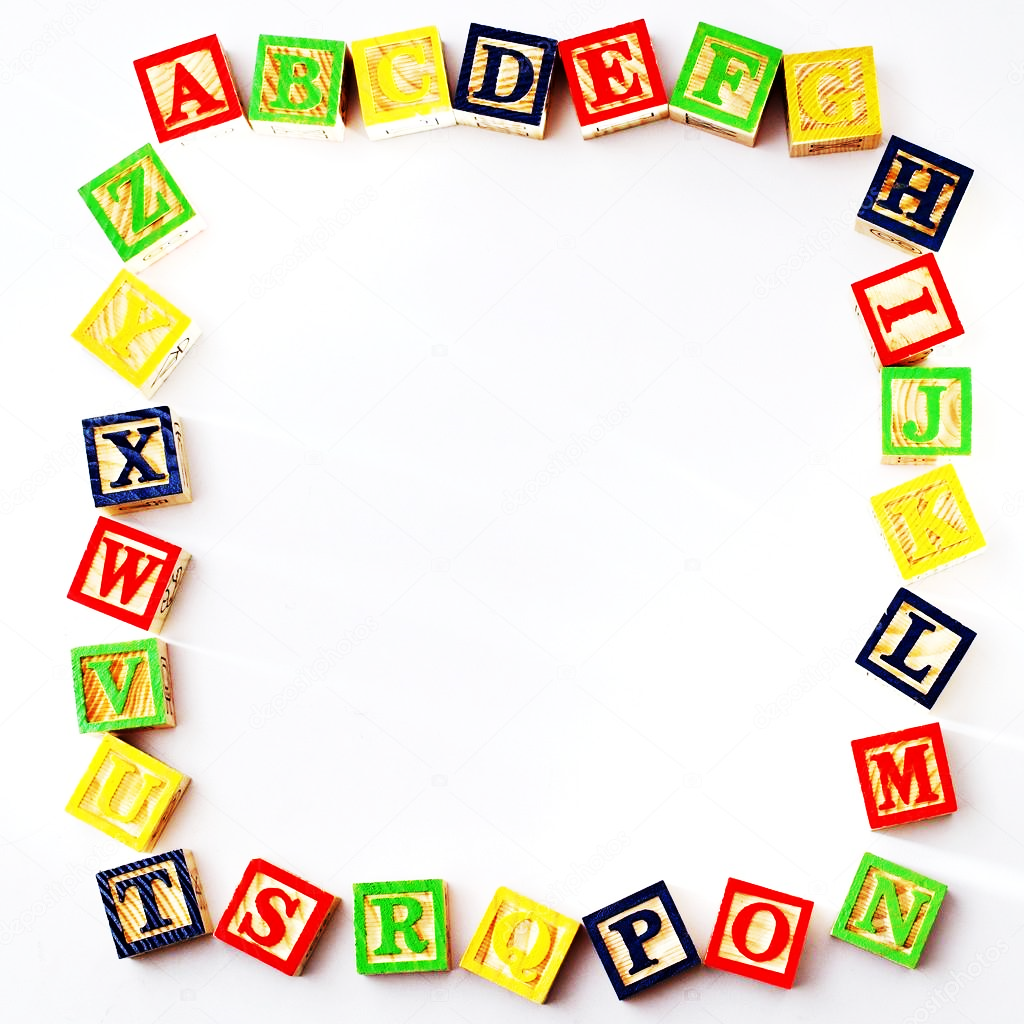 Find out the words with the sound [ɪ:]!
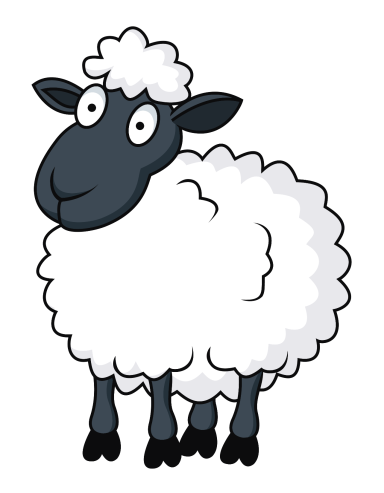 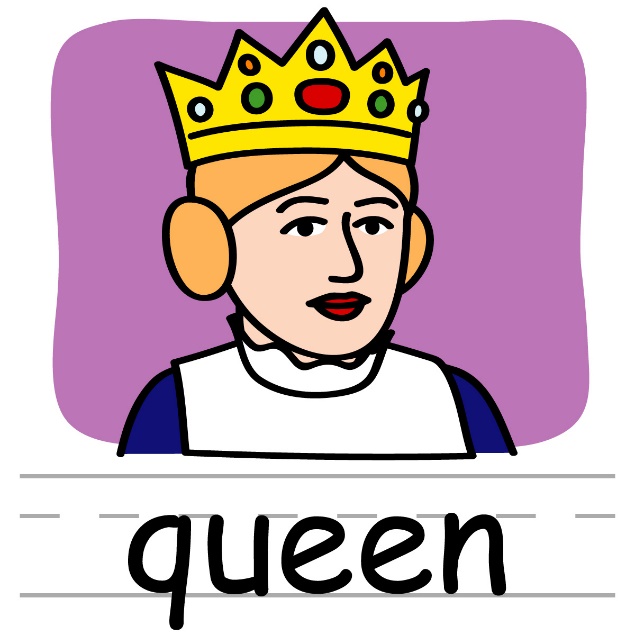 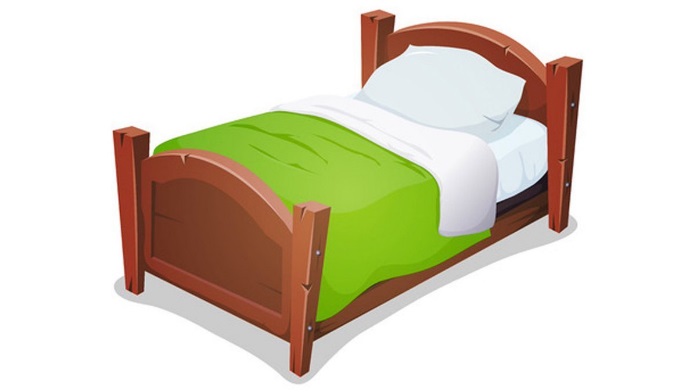 sheep
queen
bed
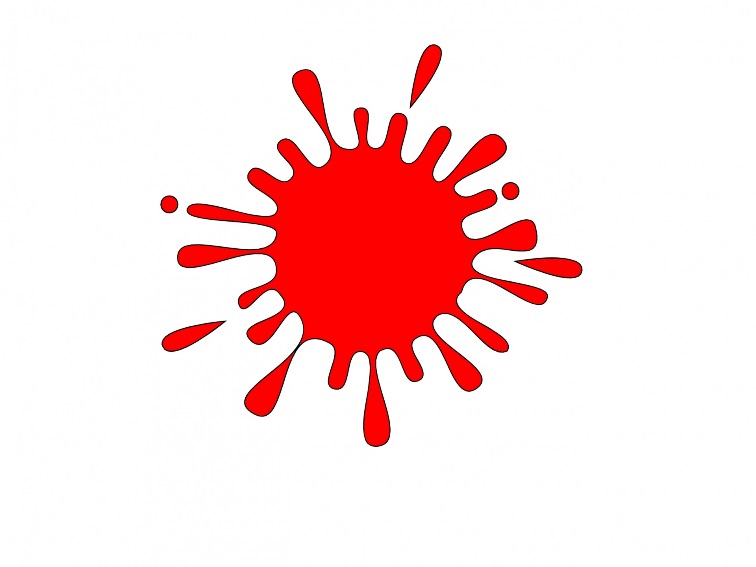 egg
green
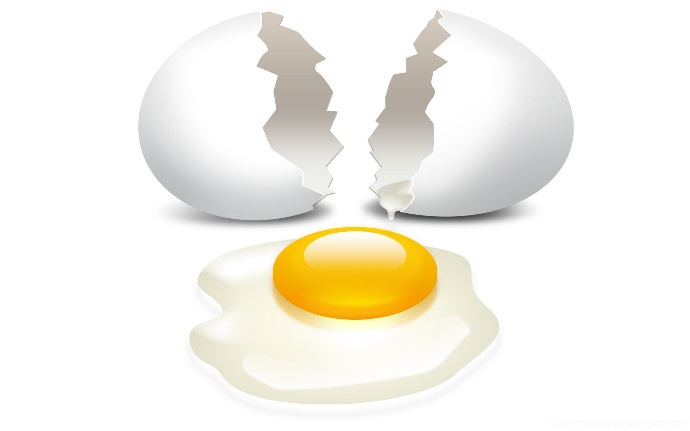 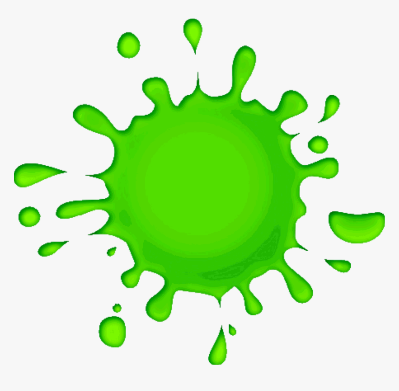 red
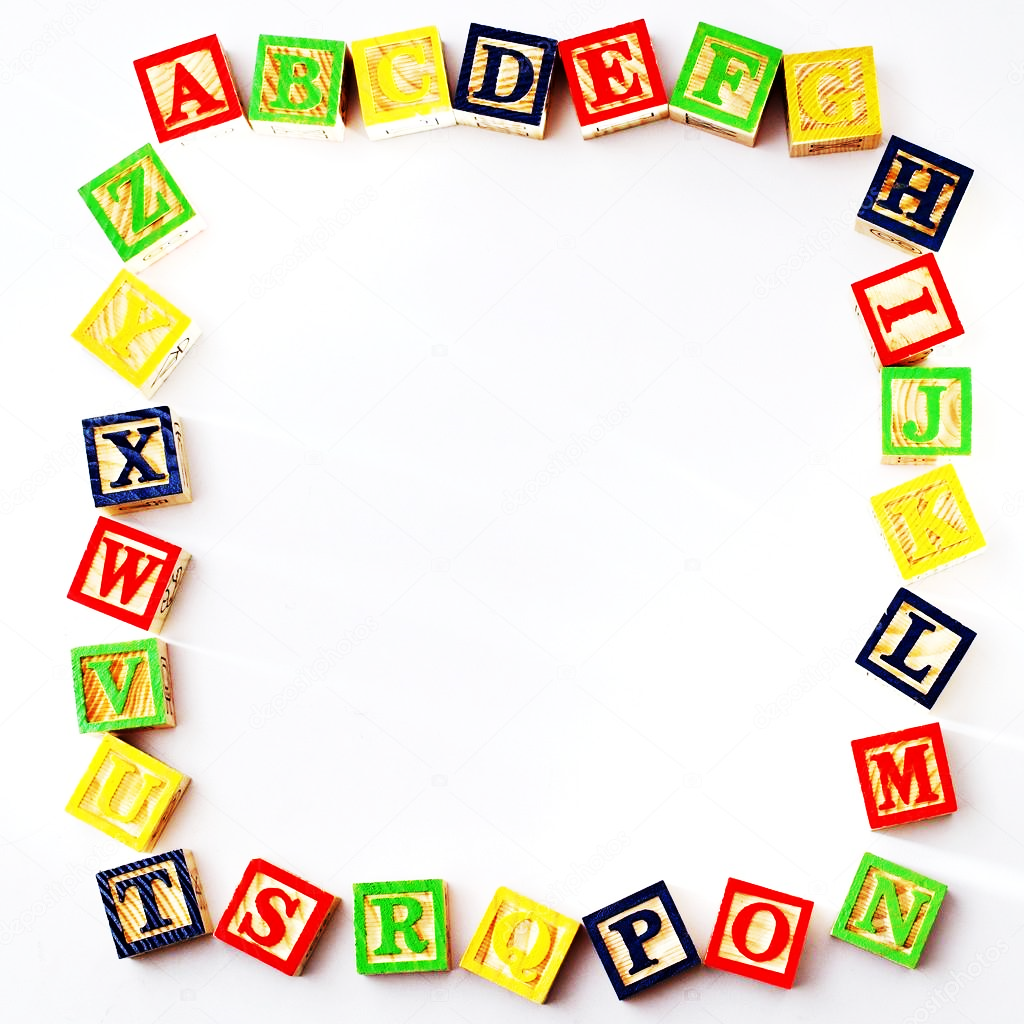 Find out the words with the sound [f]!
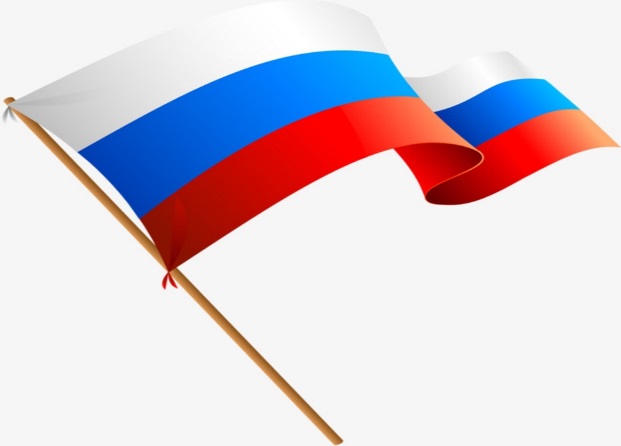 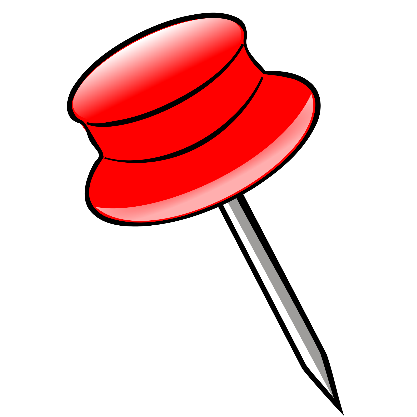 photo
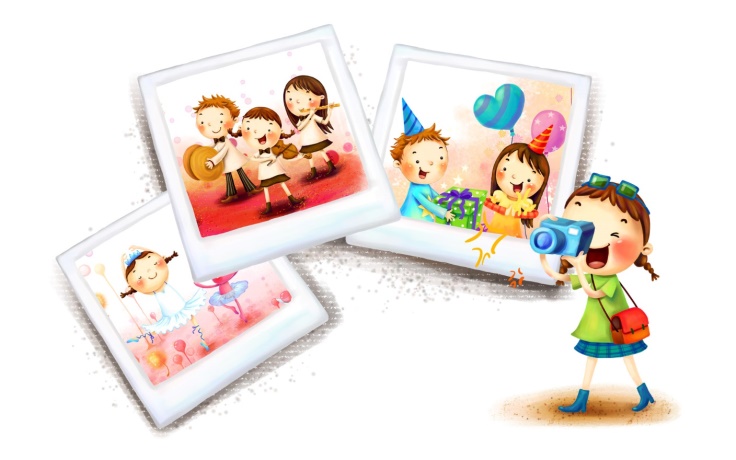 flag
pin
elephant
dolphin
ink
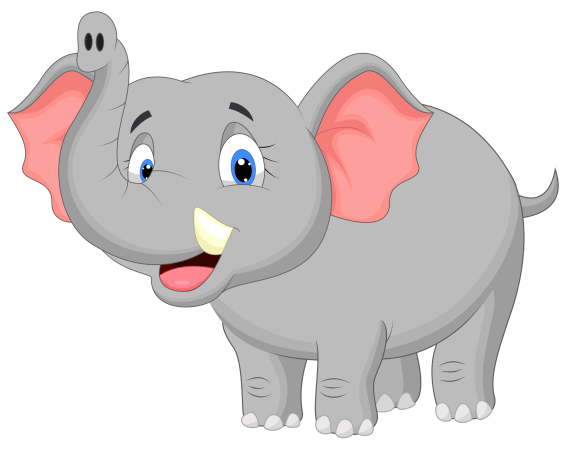 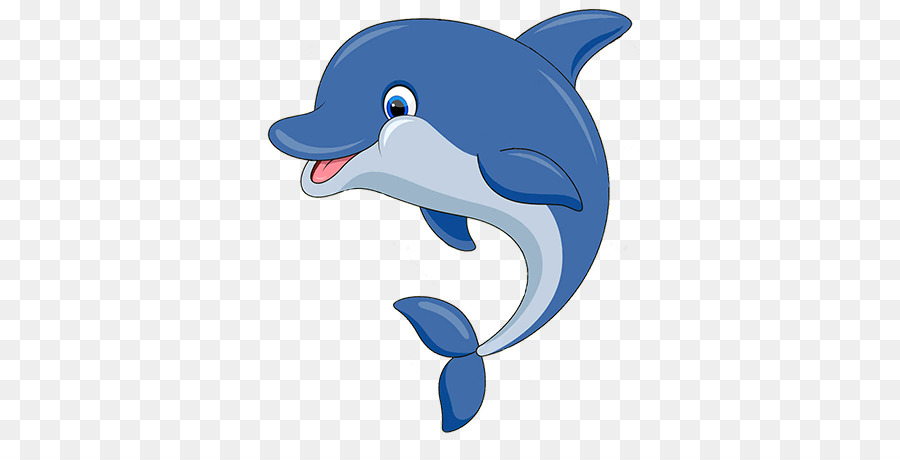 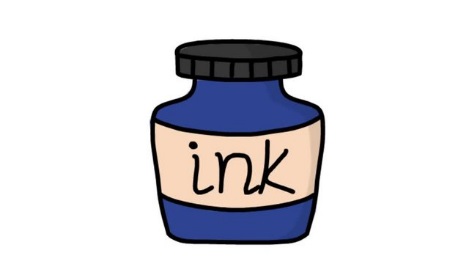 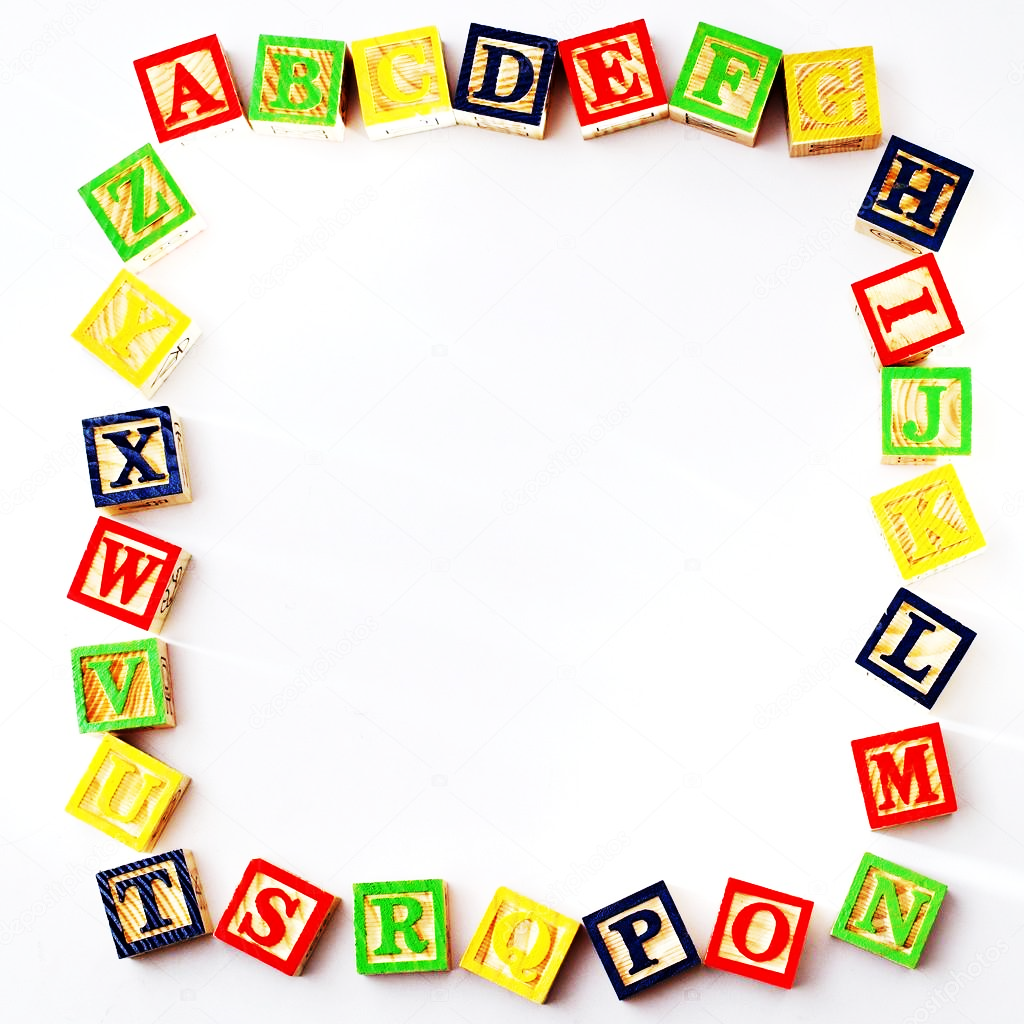 Find out the words with the sound [k]!
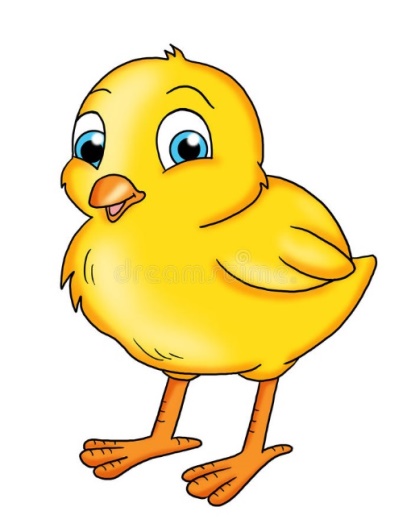 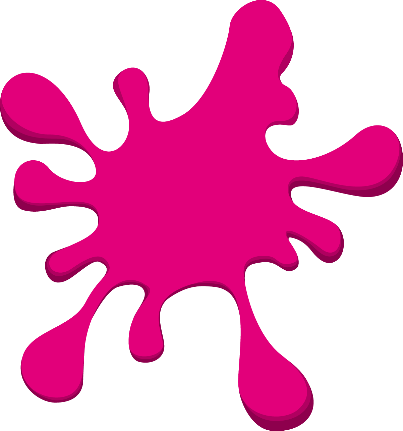 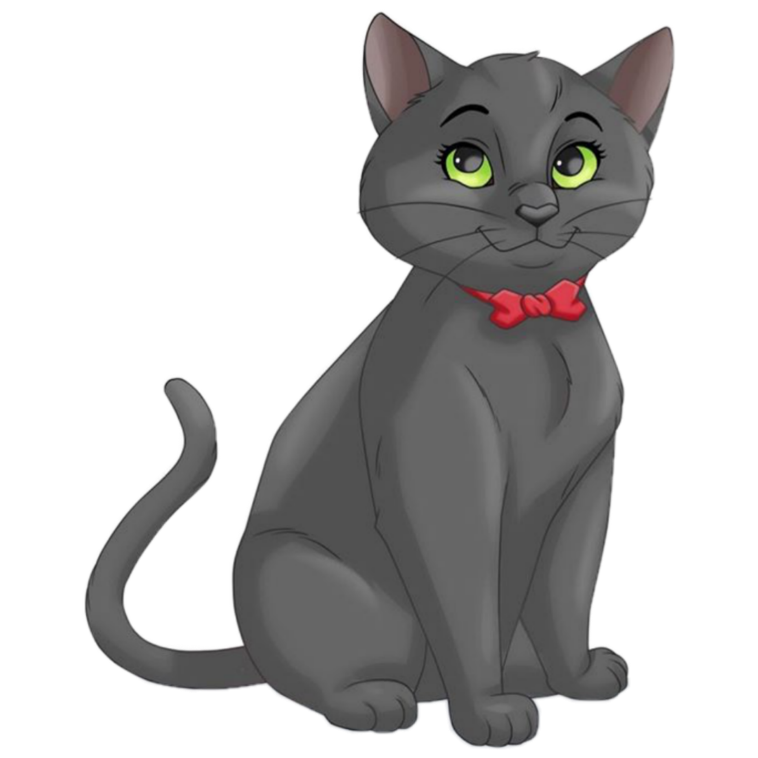 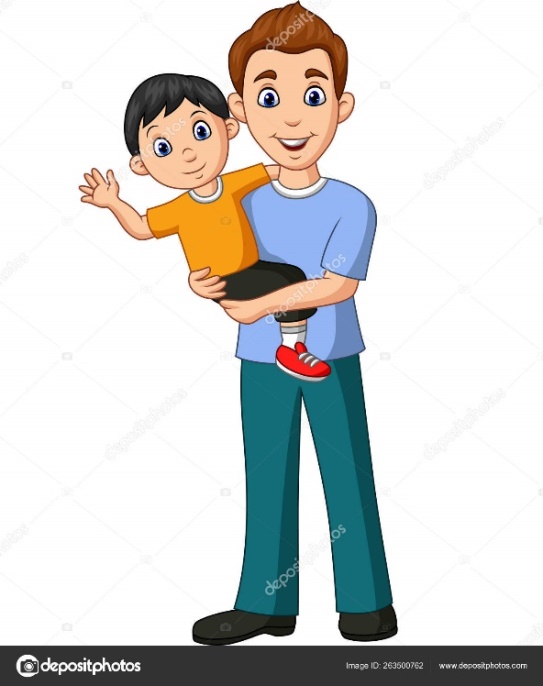 pink
chick
room
pie
daddy
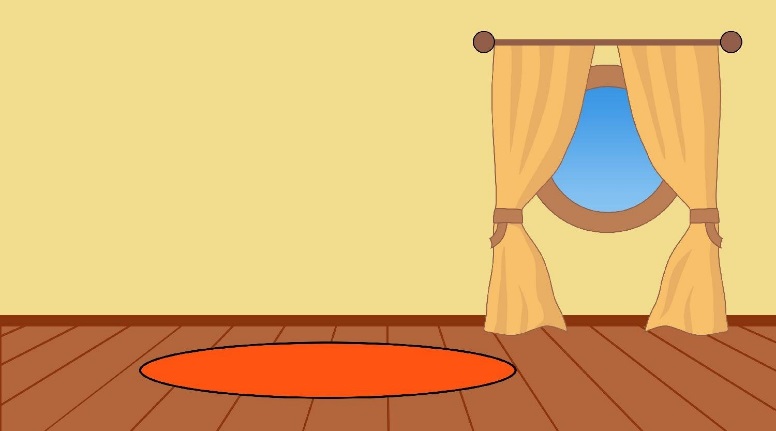 cat
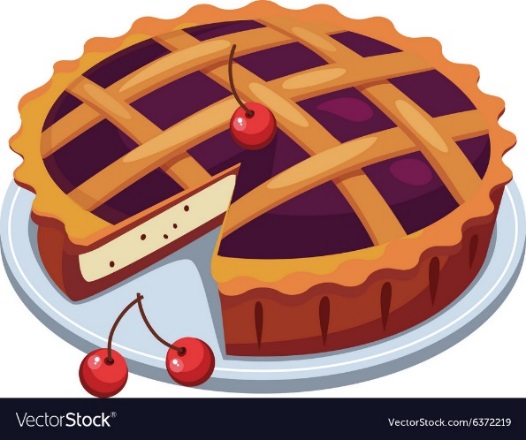 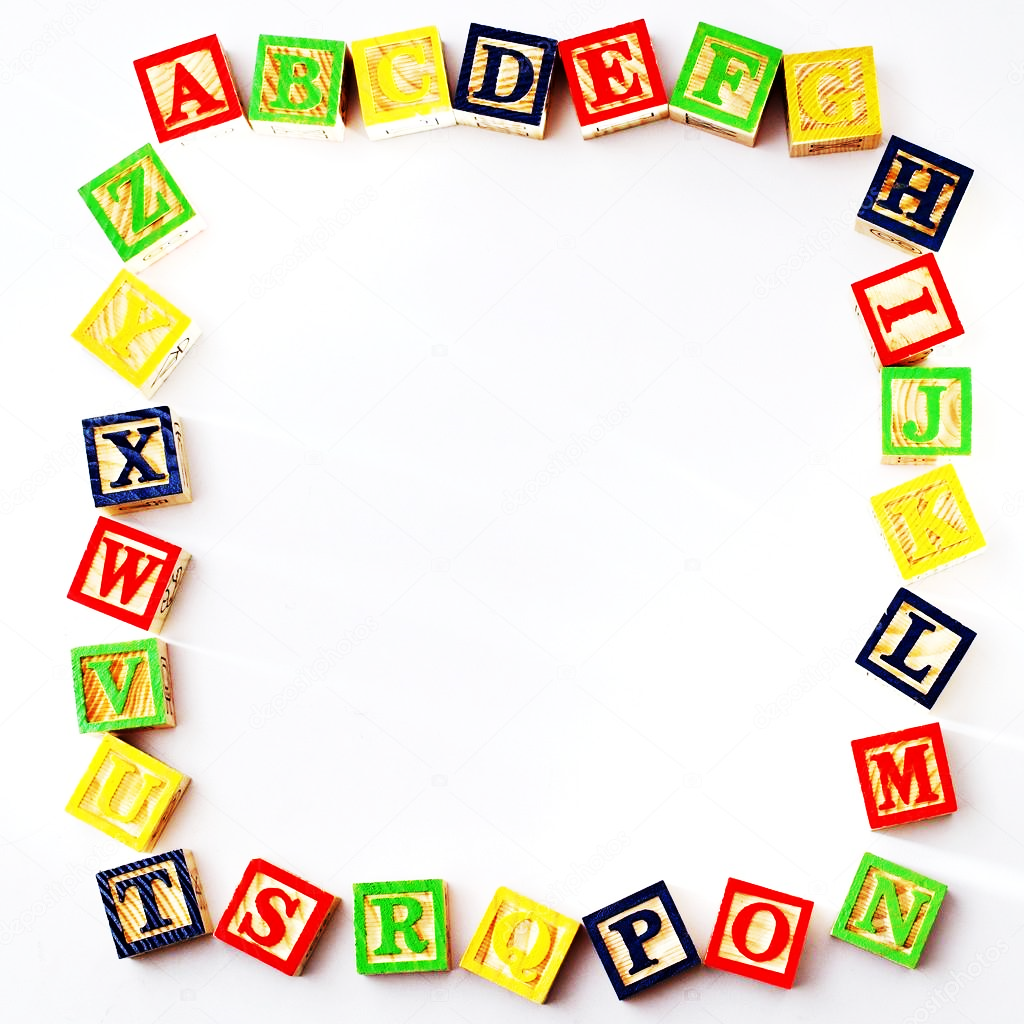 Read the words with the sound [e]!
vest
green
queen
leg
sheep
egg
nest
sweet
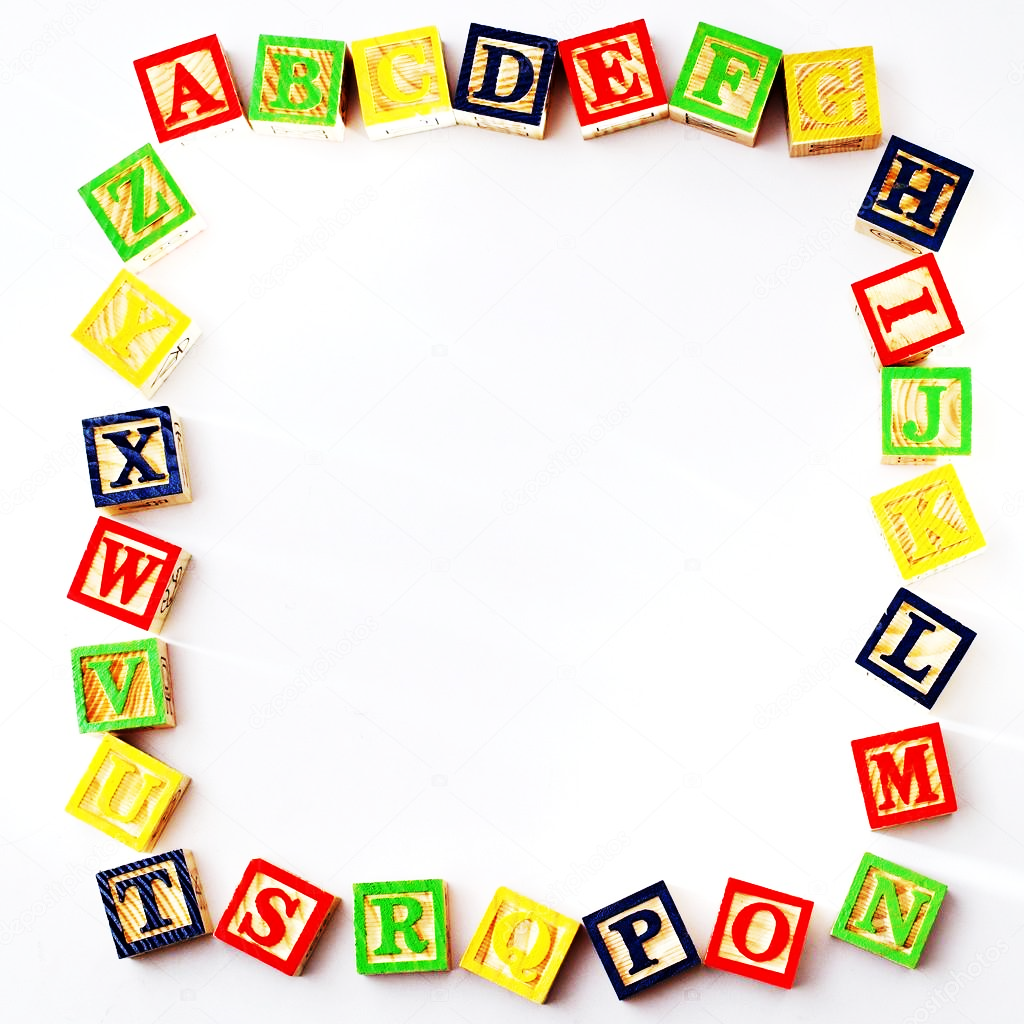 Read the words with the sound [∫]!
fish
sheep
he
she
cheese
chair
ship
sleep
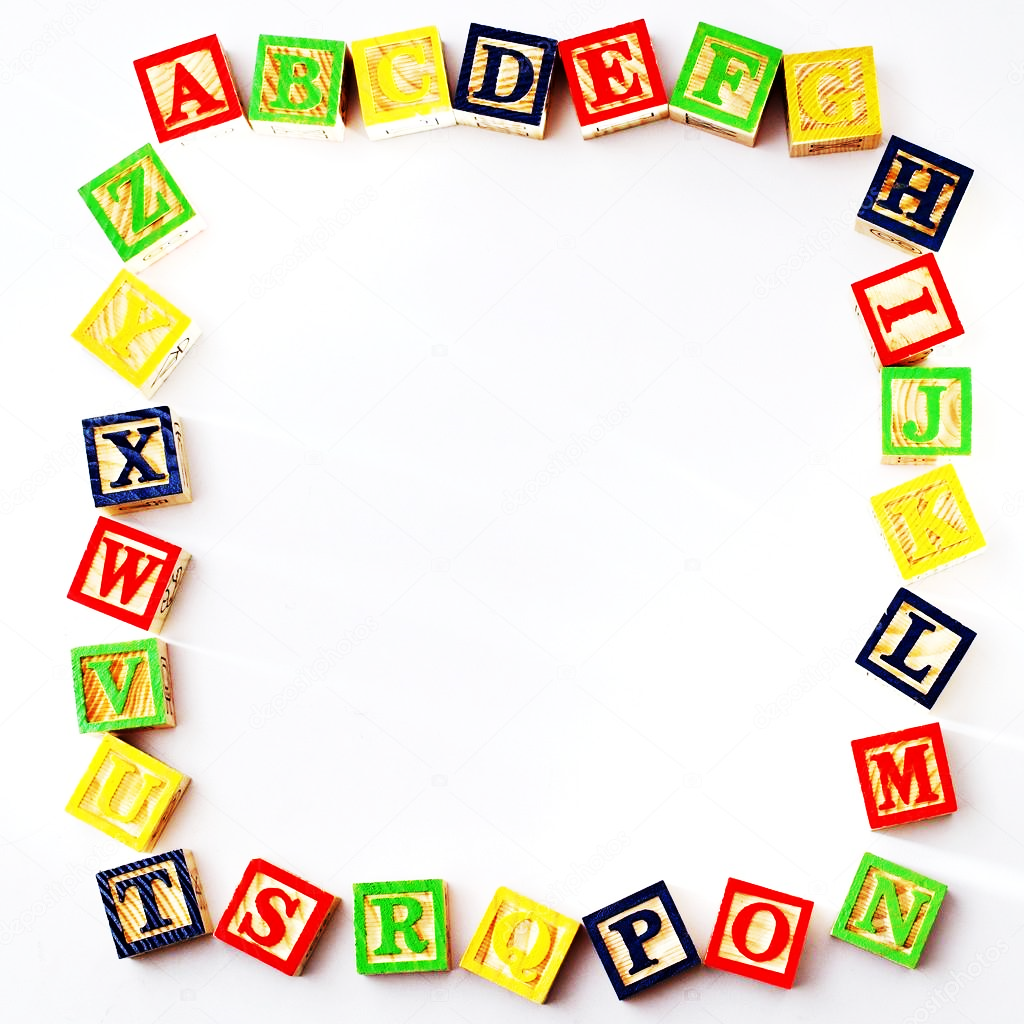 Answer the question!
How are you?
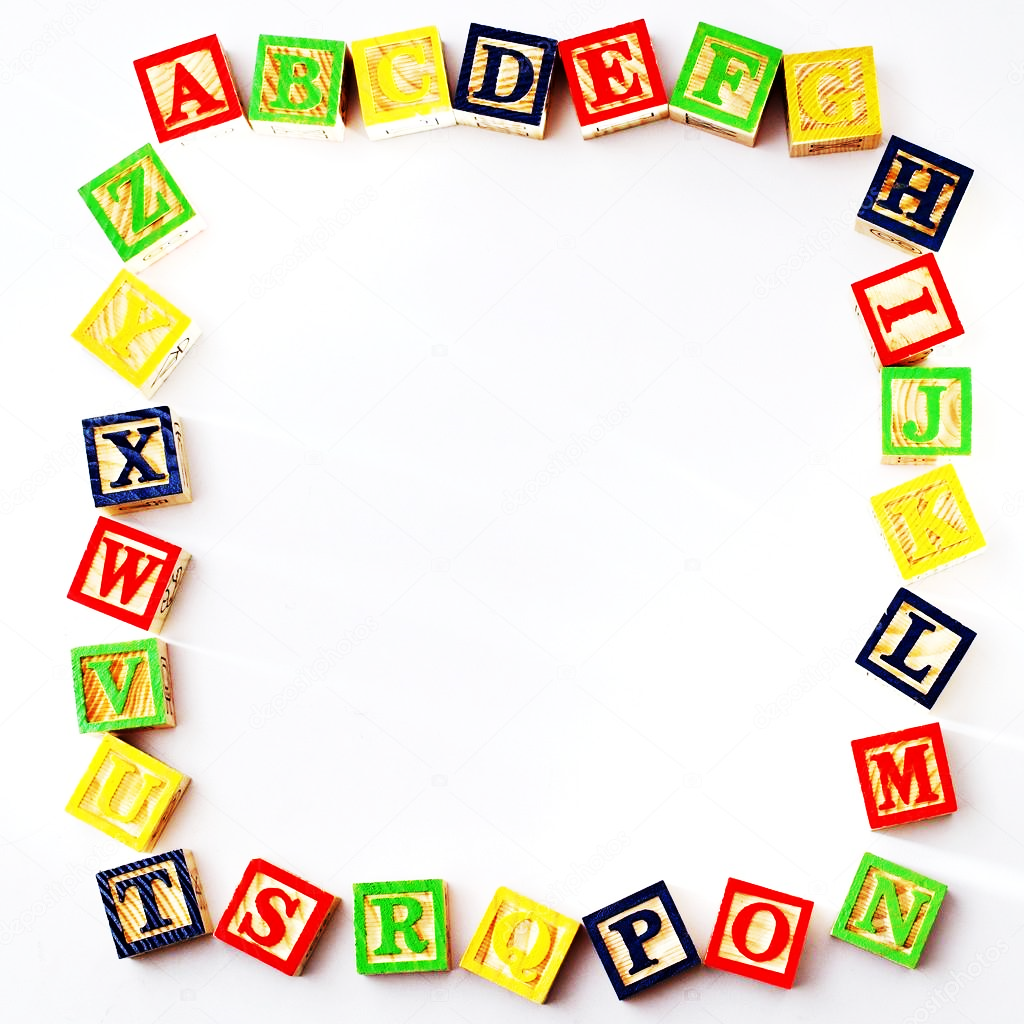 Answer the question!
What are your names? Say them in the alphabetical order.
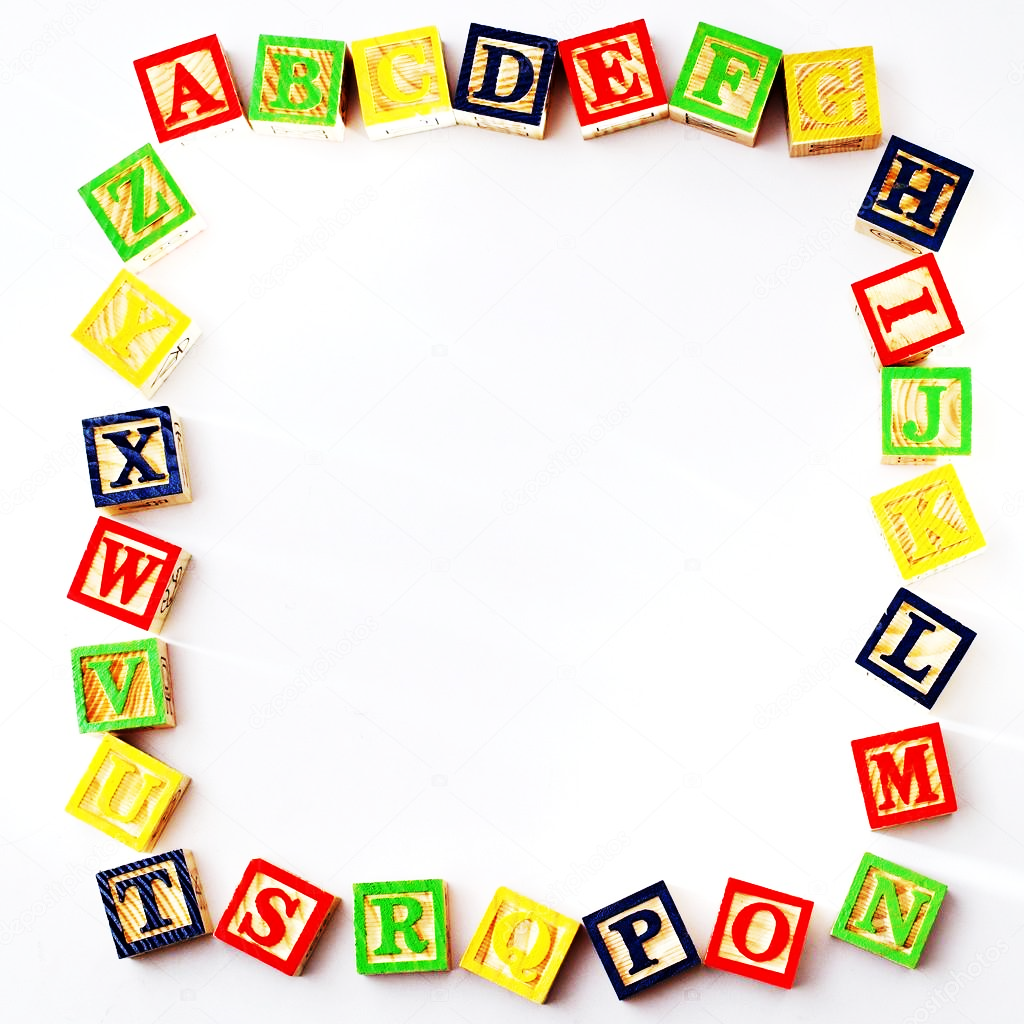 Answer the question!
What’s this? – It’s a/an…
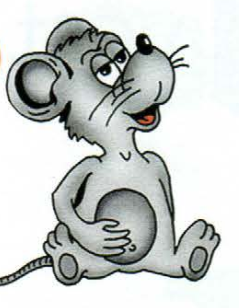 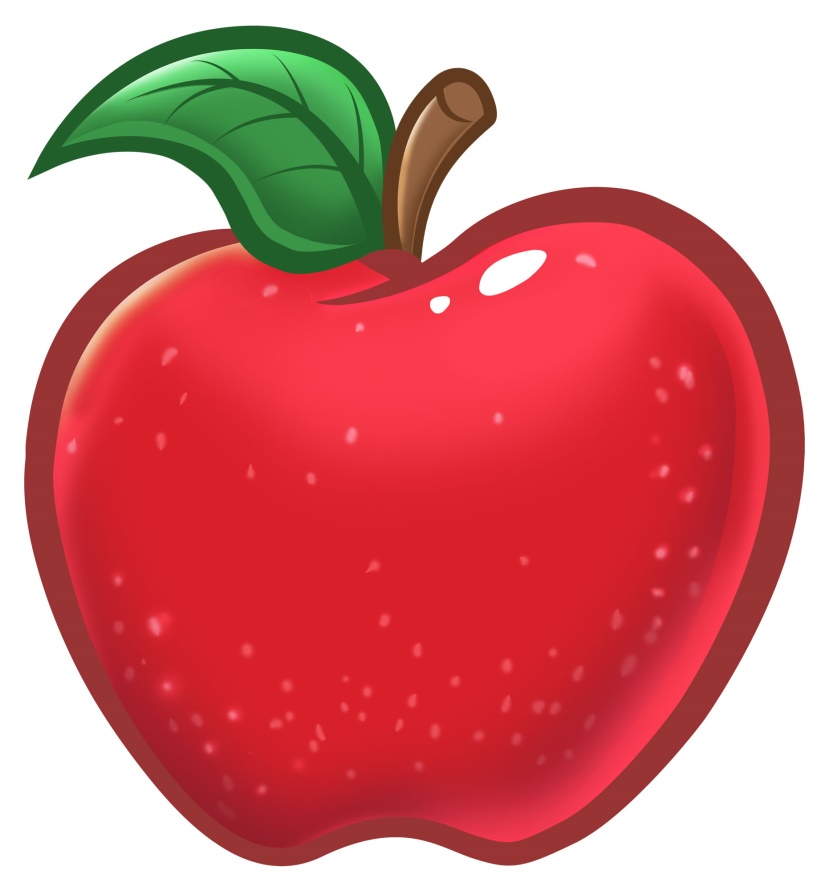 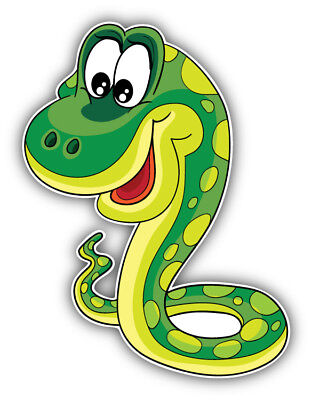 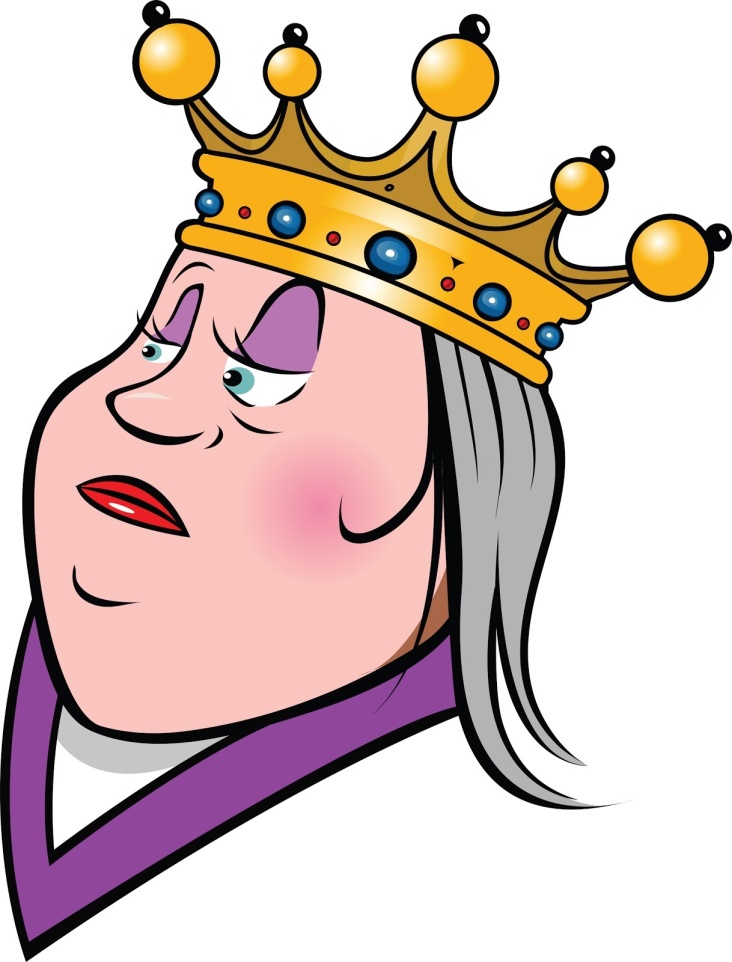 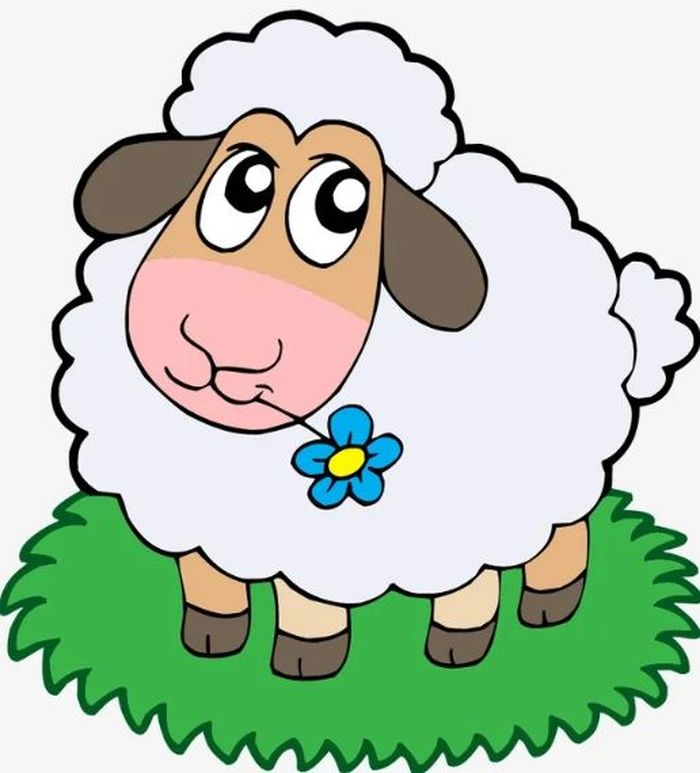 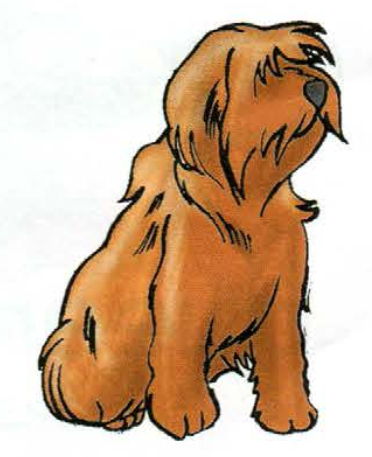 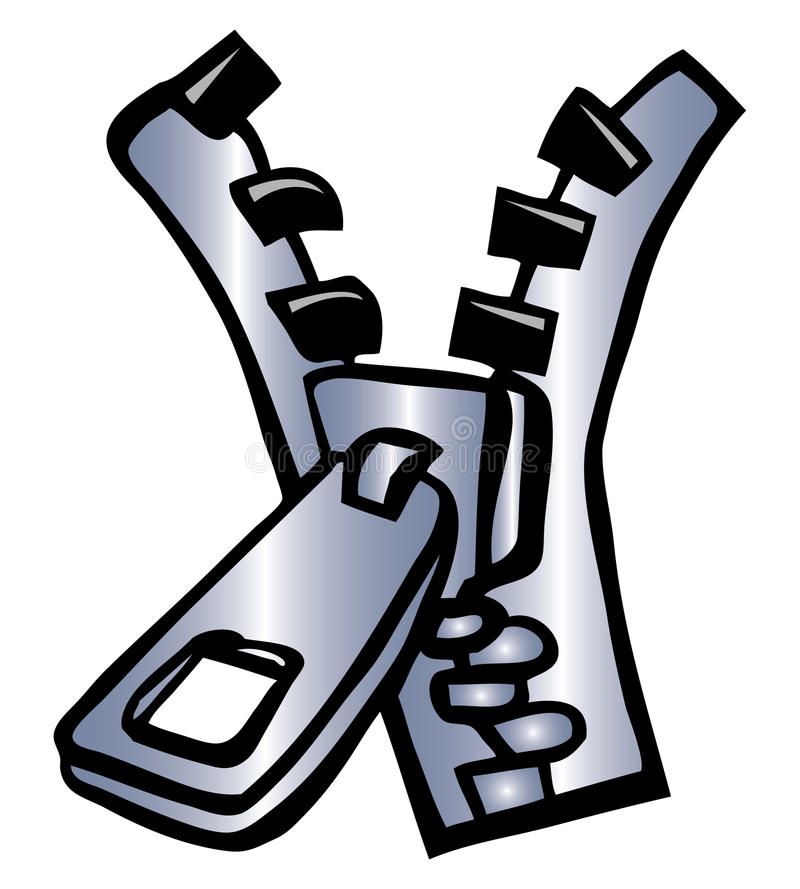 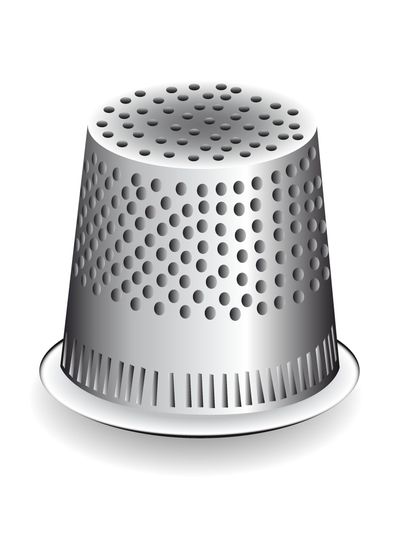 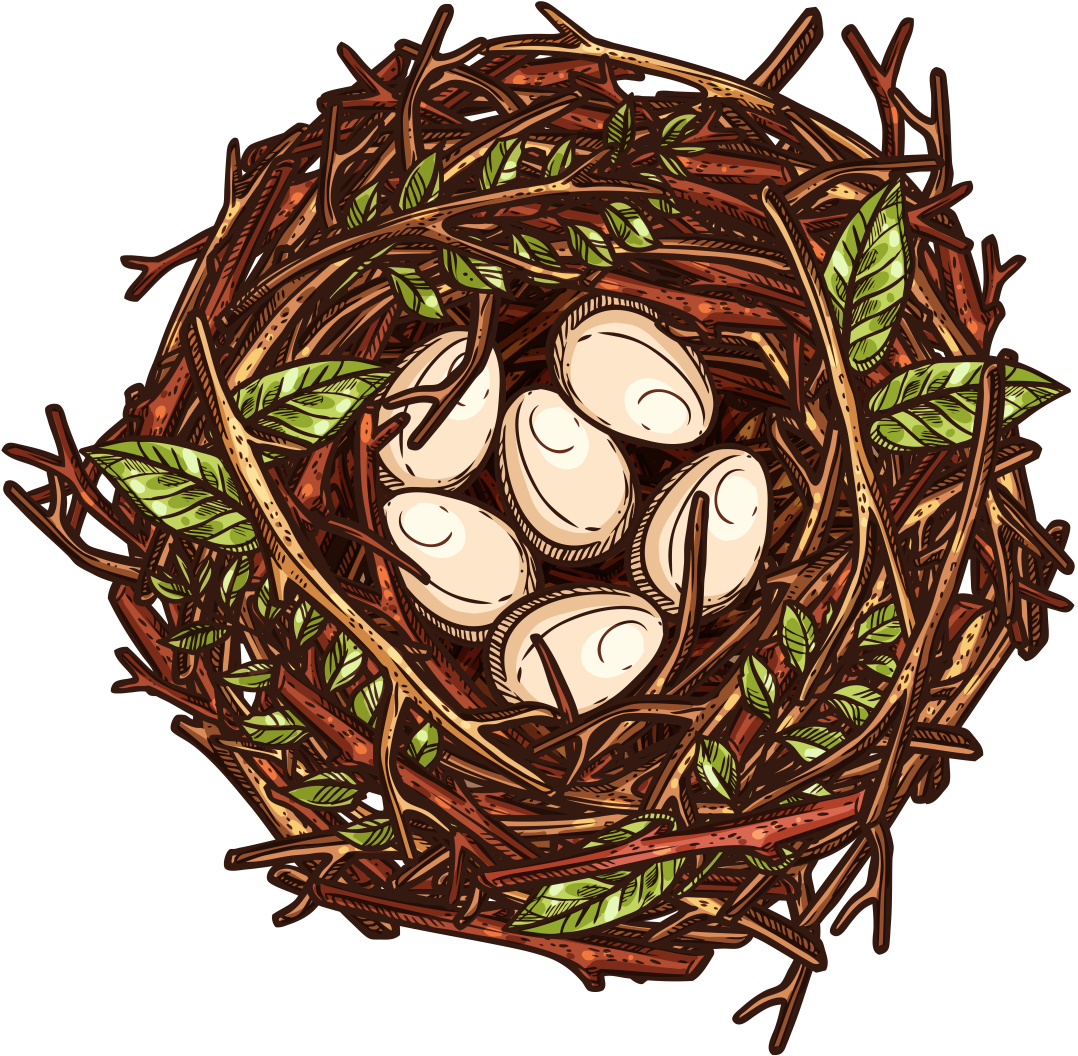 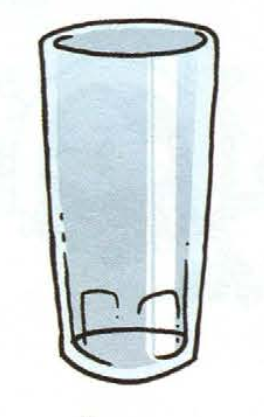 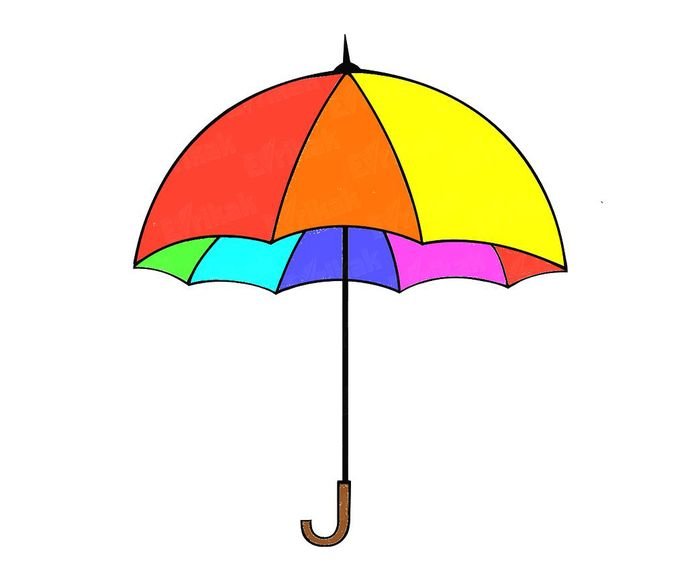 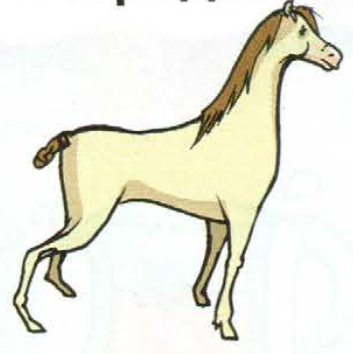 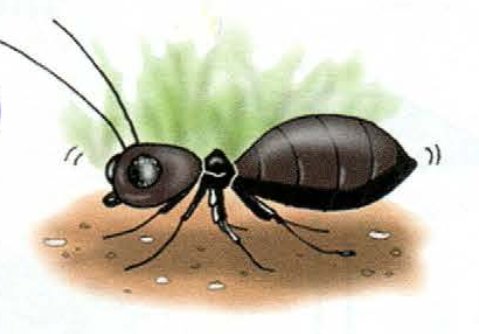 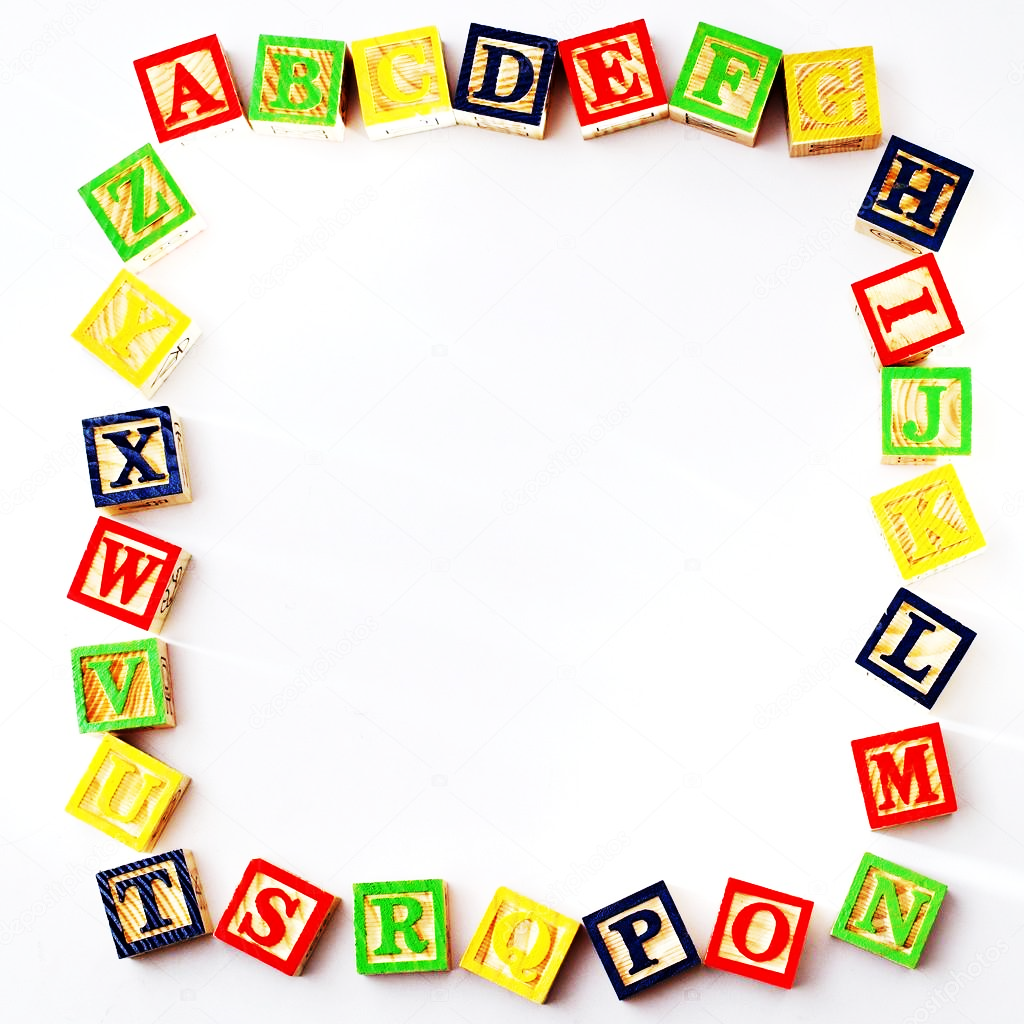 Order the letters!
thimble
brother
mibleth
otrebr
ndiwow
ircah
window
chair
brlaumel
umbrella
grandma
ndragam
table
chaty
yacht
labte
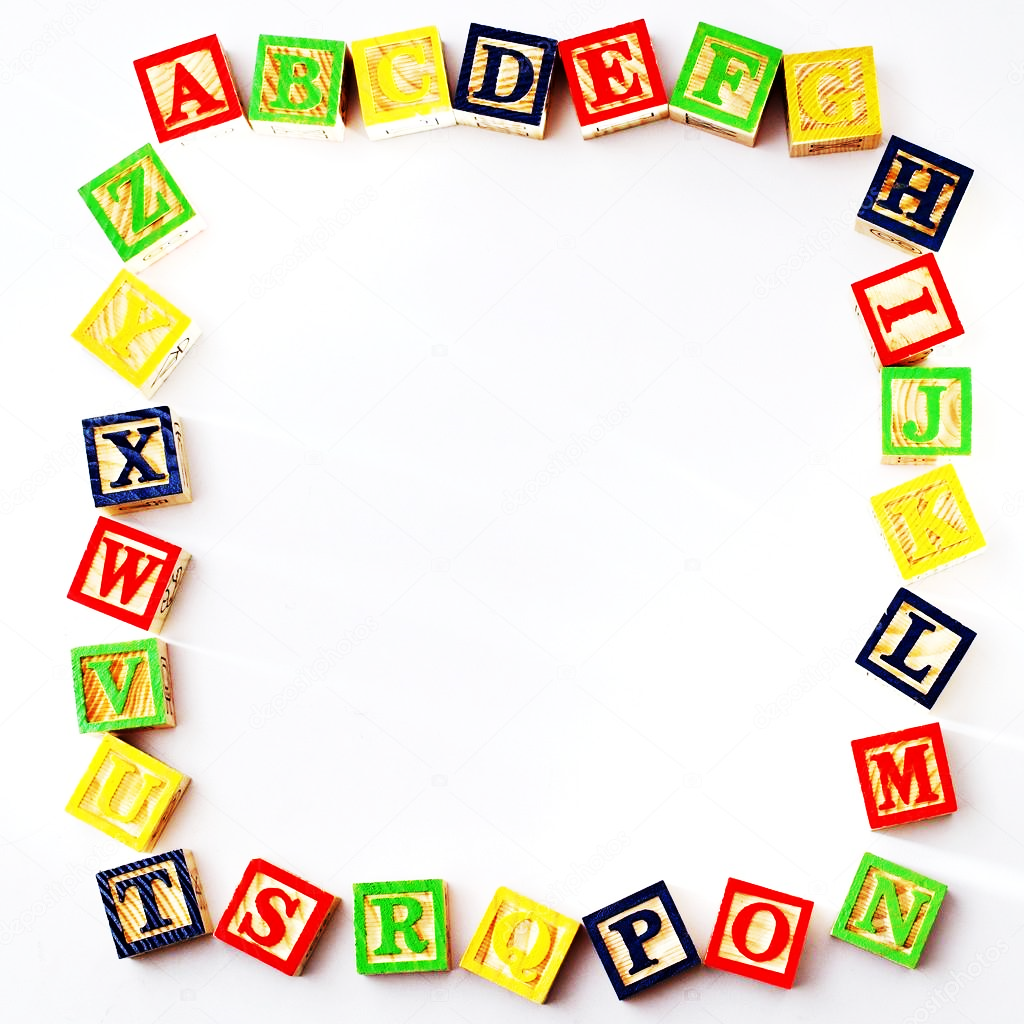 Order the letters!
bedroom
dremobo
chitken
kitchen
apml
idora
lamp
radio
tree house
erte ouhes
living room
morovilign
bathroom
garden
thoorabm
argedn
Look and say!
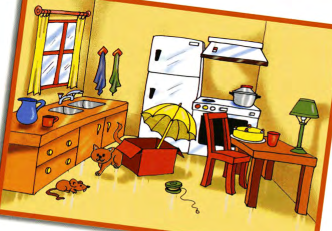 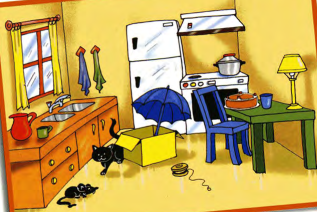 a blue chair
a red chair
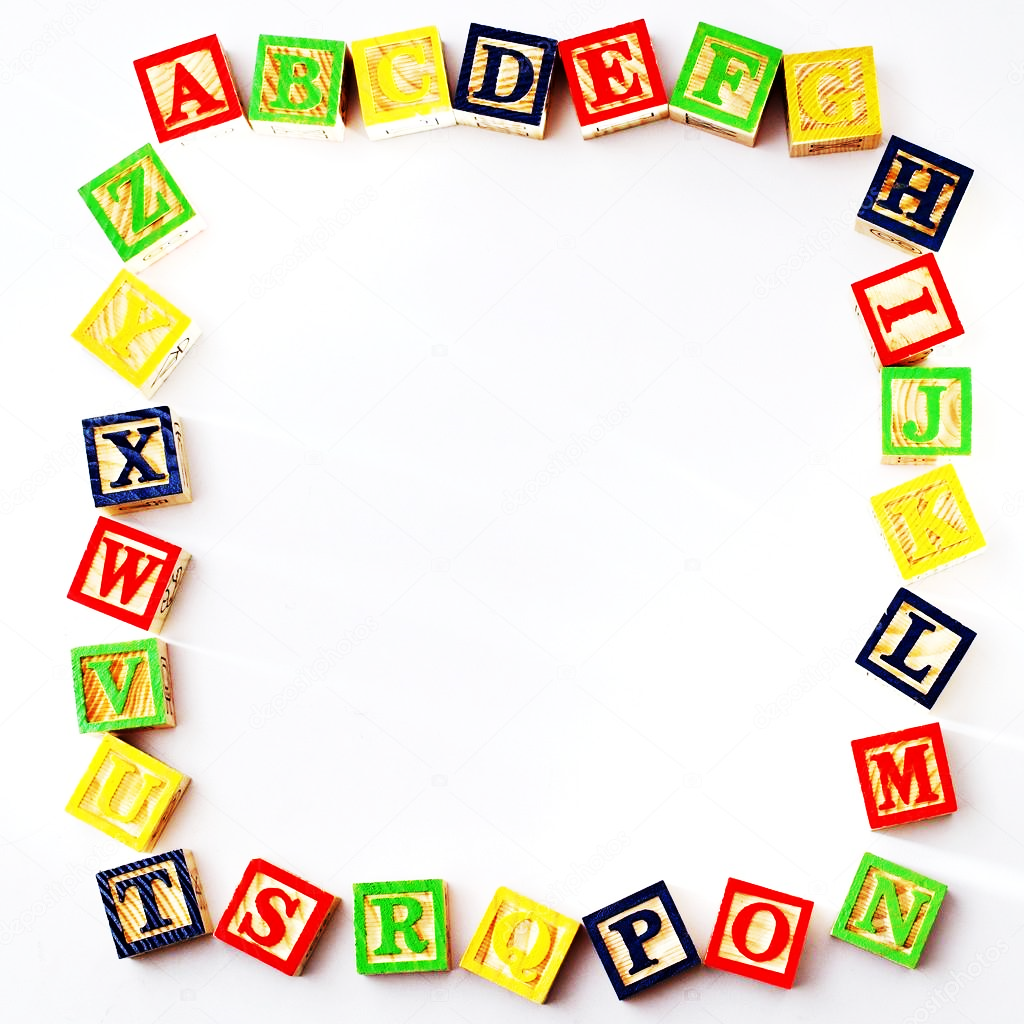 Make up the dialogue!
Hello!
Fine, thanks. Goodbye!
Hello!
What’s your name?
I’m Ira. How are you?
Bye!
Fine, thanks. And you?
My name is Gena. What’s your name?
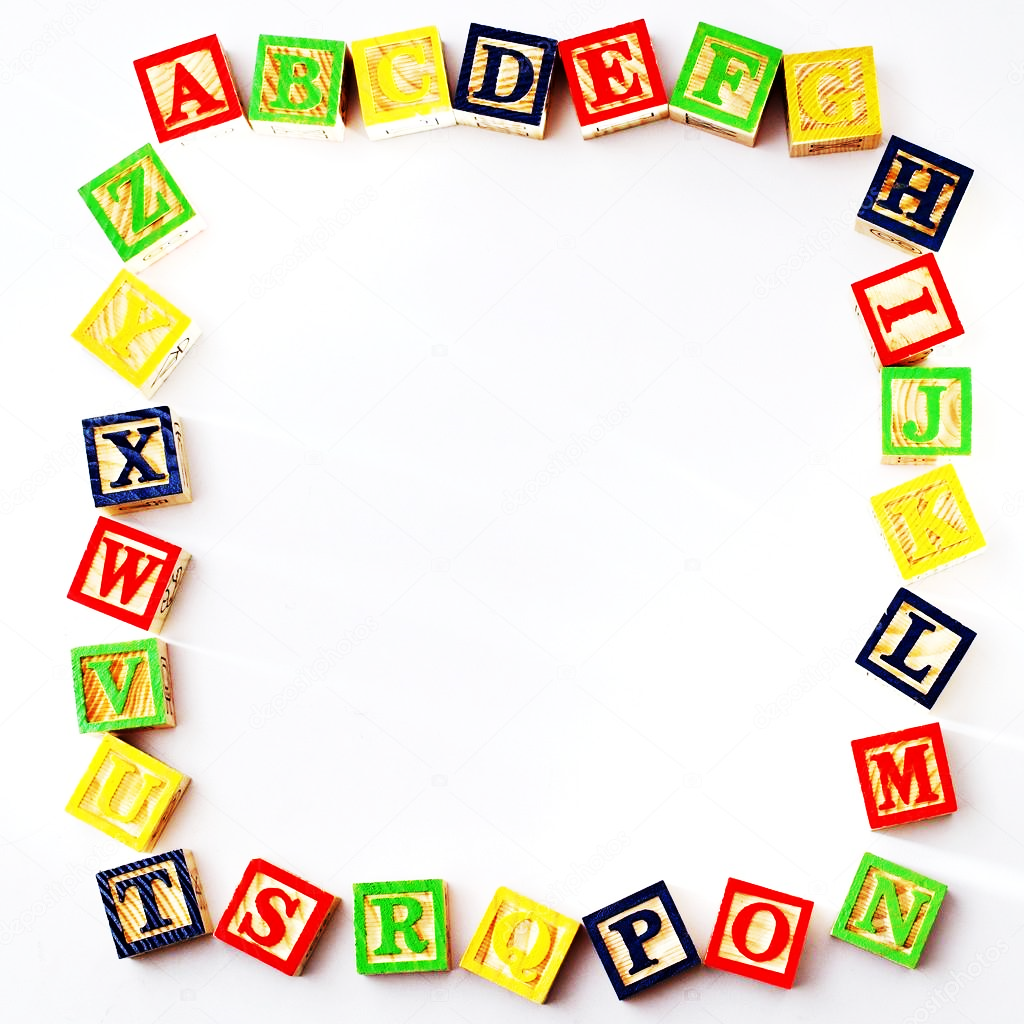 Find, write down and read the words!
manredwindowchairfamilykitchwnshenannyradiofanaxbathtablehegardeninlampsnakeonfootprintssisternapchicksheeptreeink
Find the wards!
Describe the picture!
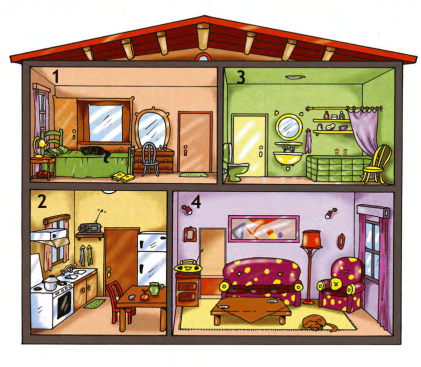 This is…
2.  She’s in the…
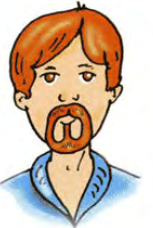 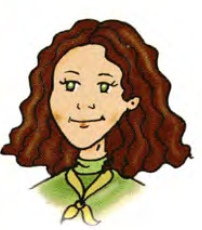 This is…
2.  He’s in the…
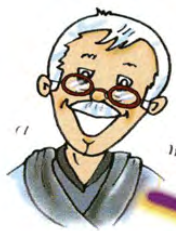 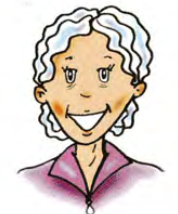 This is…
It’s …
It’s in/on/under the…
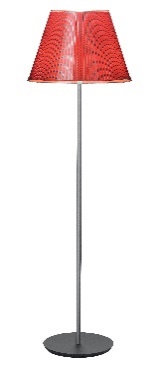 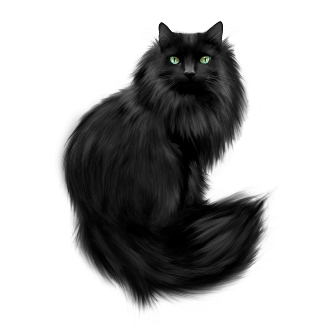 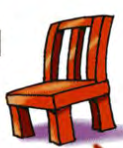 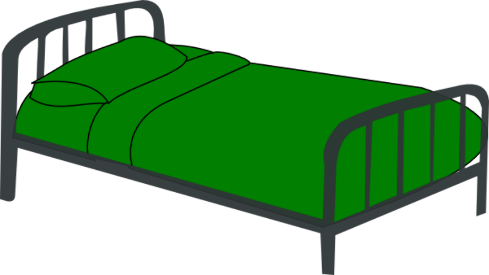 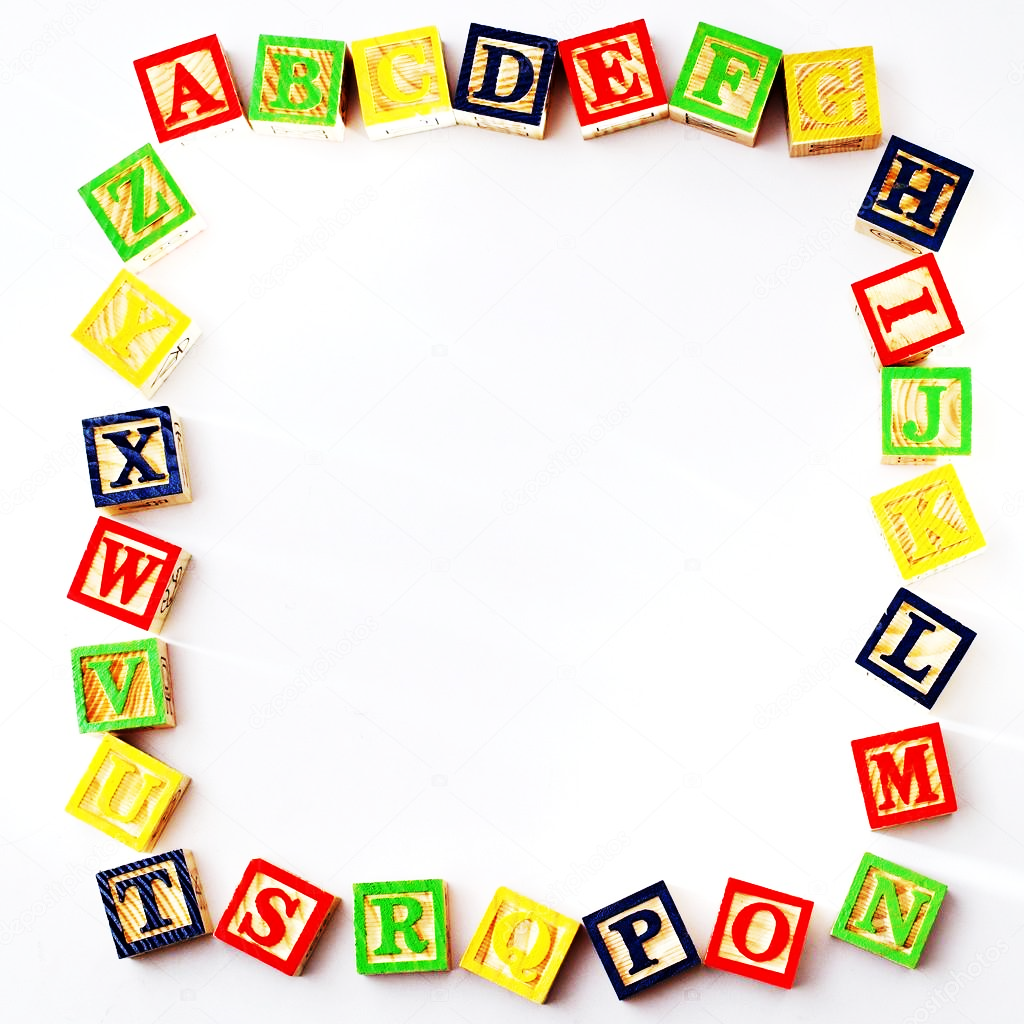 Translate the sentences !
Моя мама находится в доме.
My mummy is in the house.
My lamp is in the bedroom.
Моя лампа находится в спальне.
My brother is in the garden.
Мой брат находится в саду.
I am in the tree house.
Я нахожусь в доме на дереве.
My grandpa is in the living room.
Мой дедушка находится в гостиной.
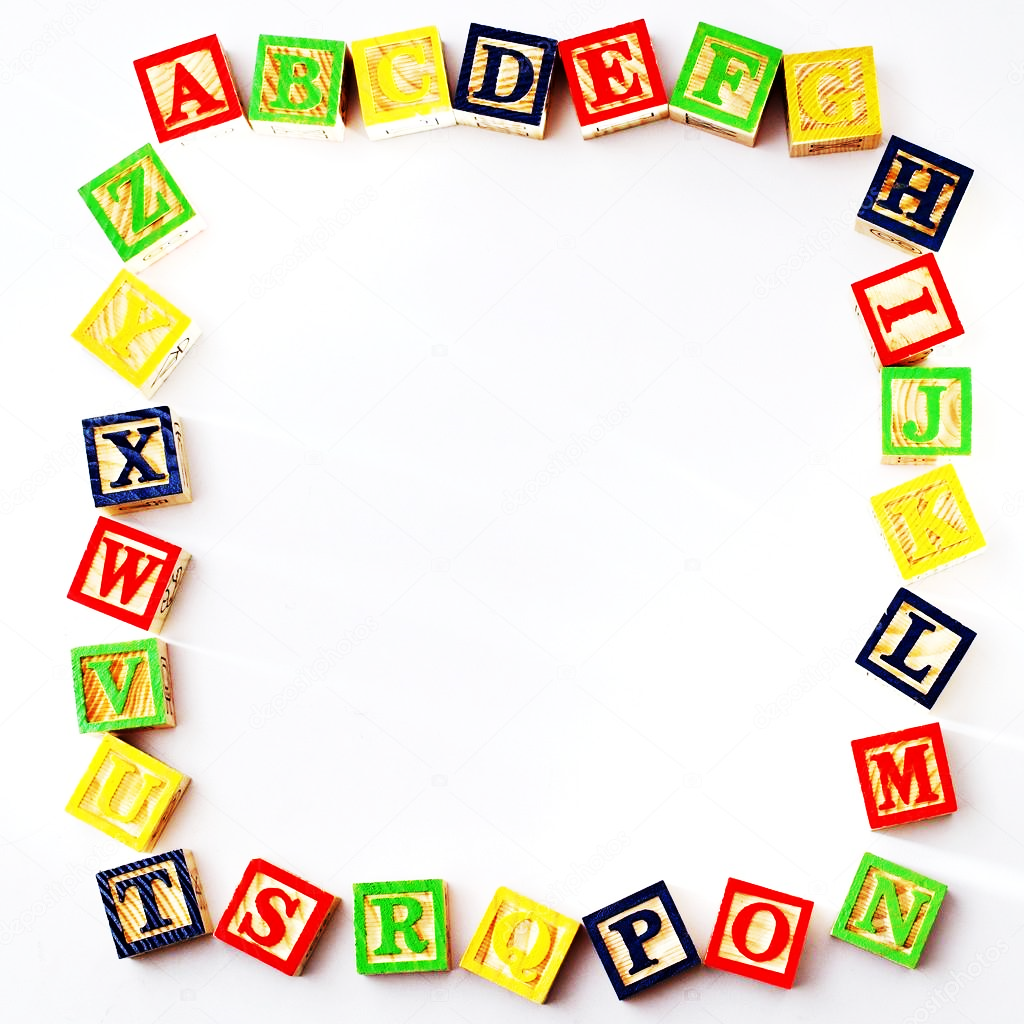 Miss a turn!
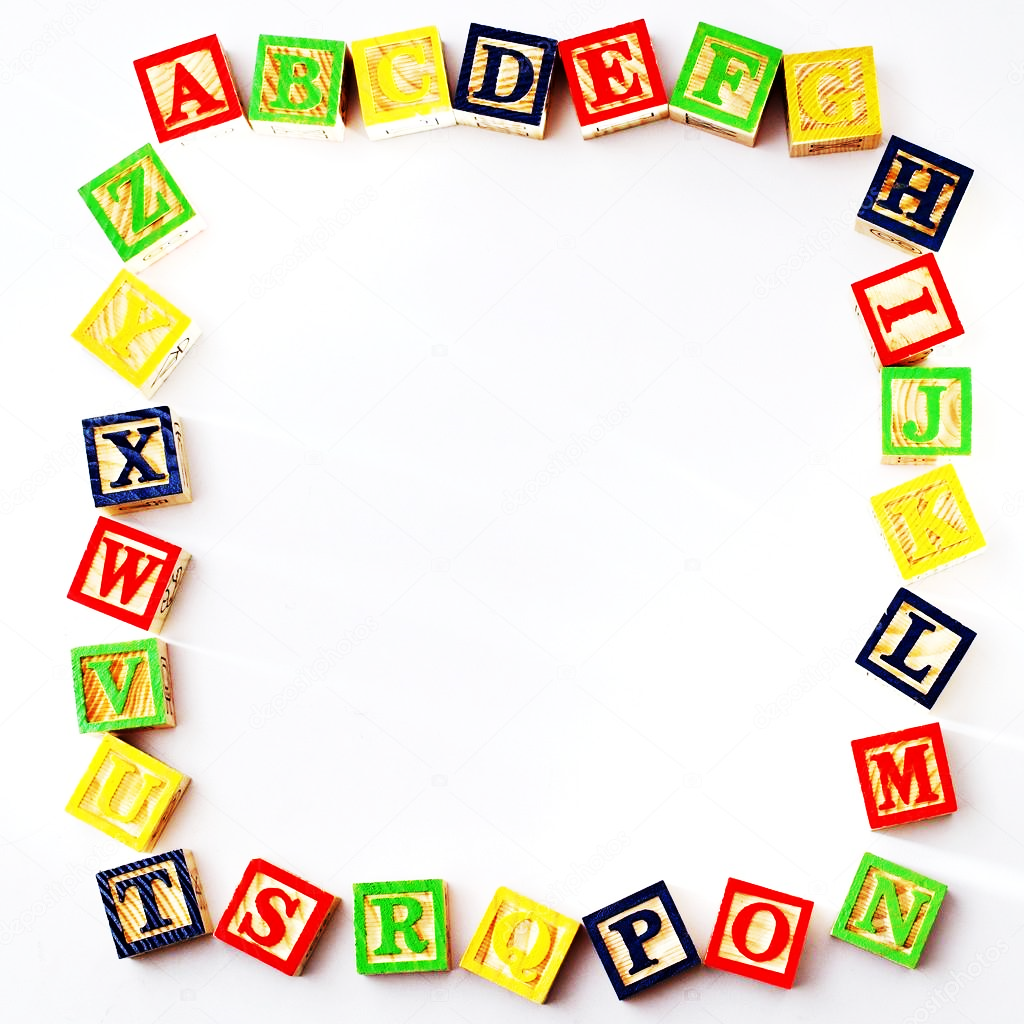 Miss a turn!
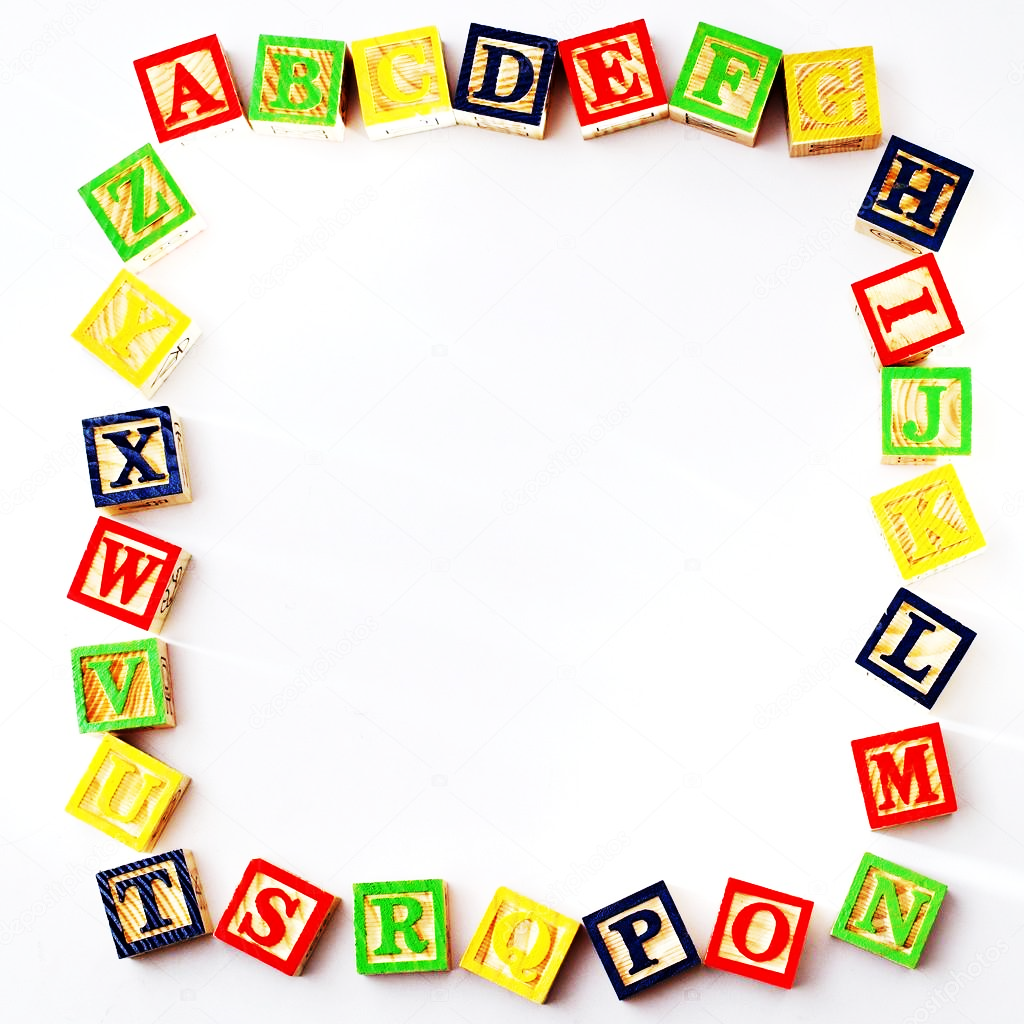 Miss a turn!
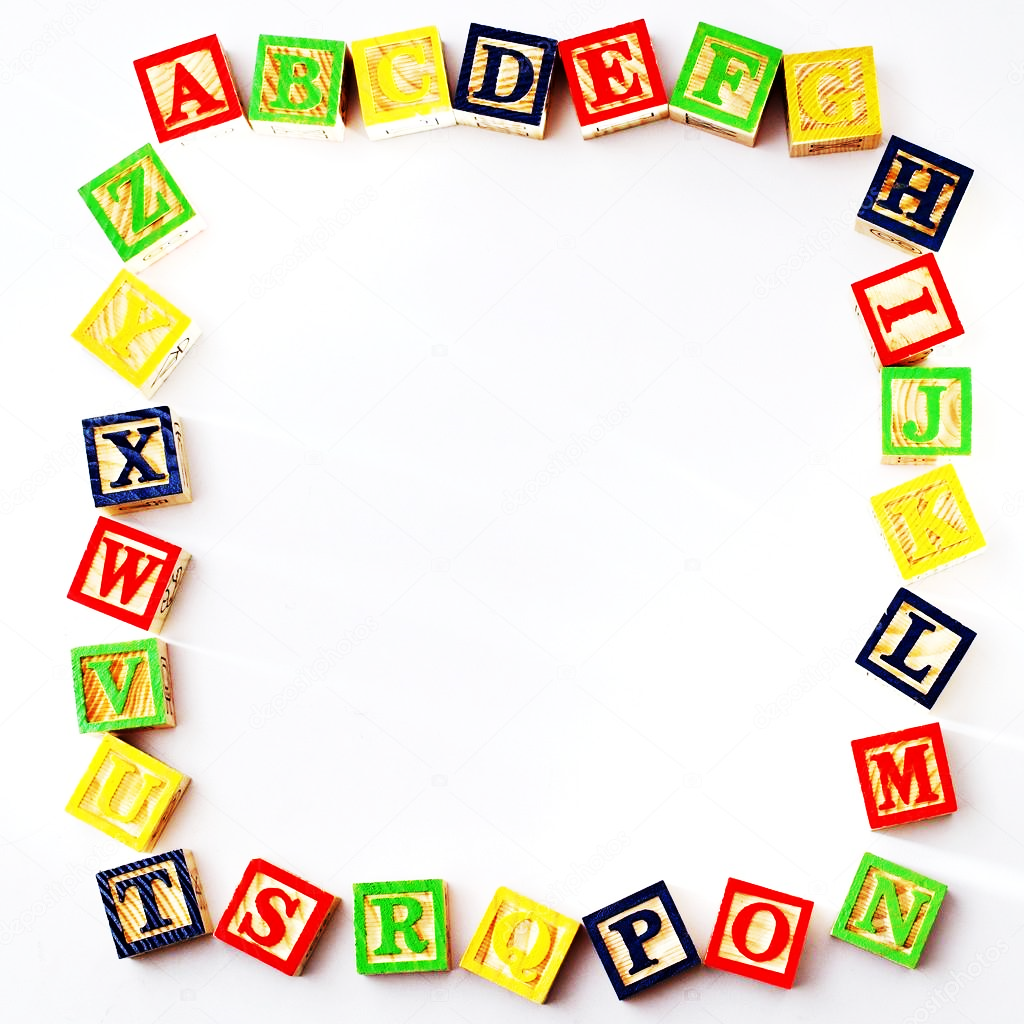 Bonus
(2x your points)
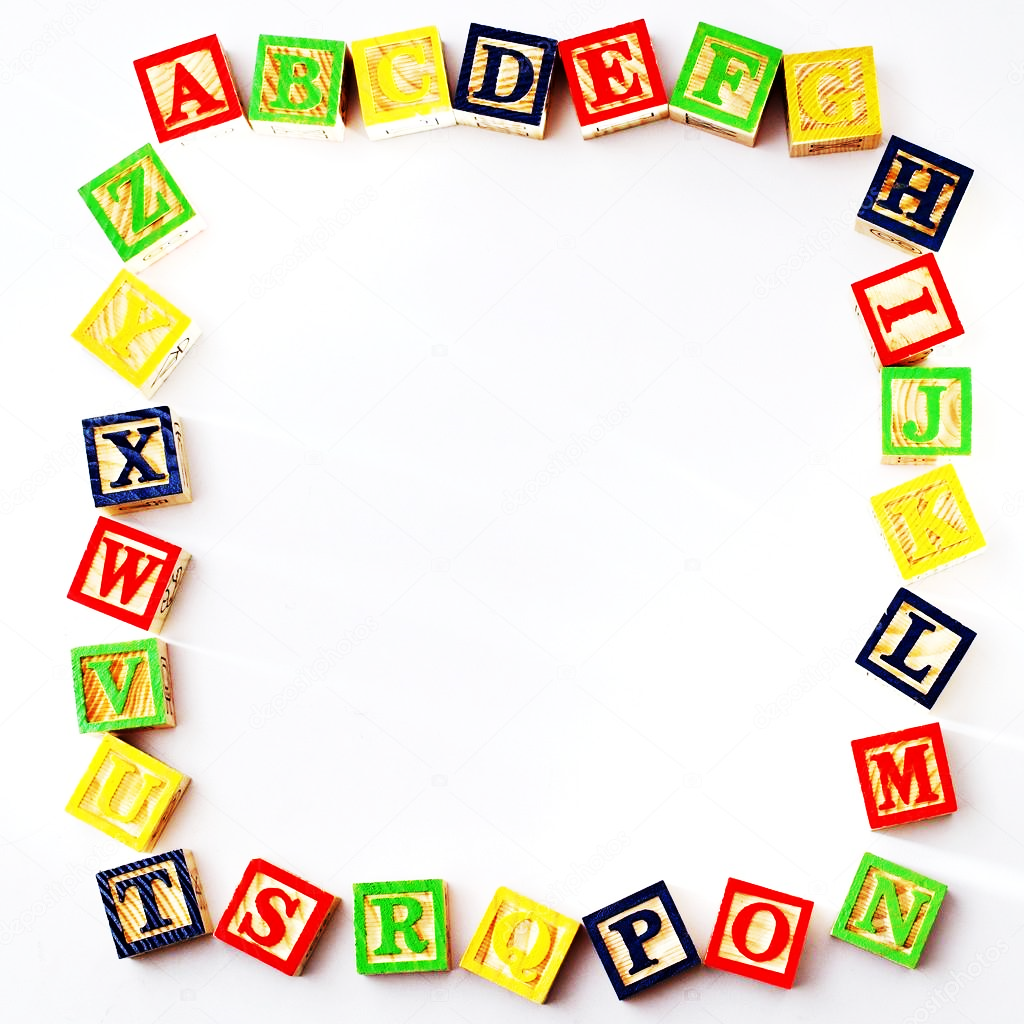 Bonus
(3x your points)
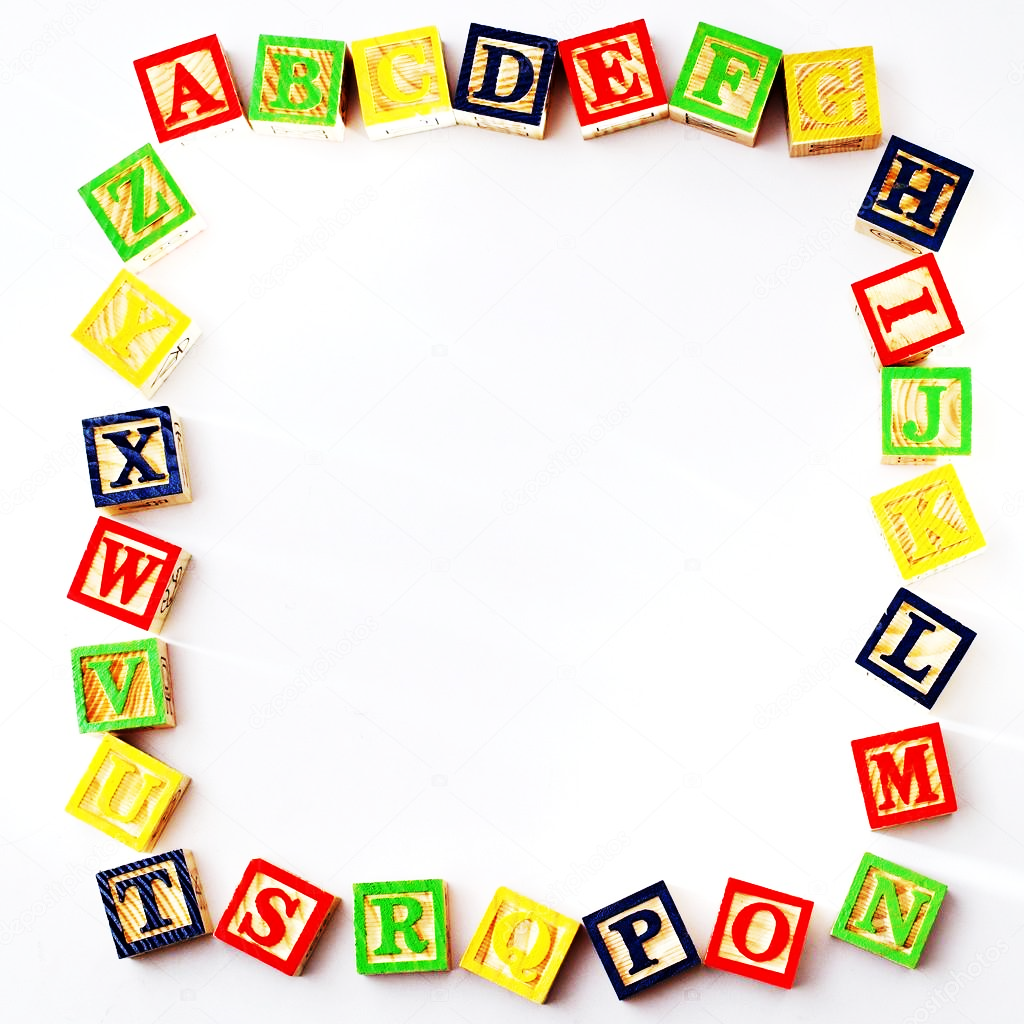 Dynamic break
Action Songs for kids | The Singing Walrus - YouTube
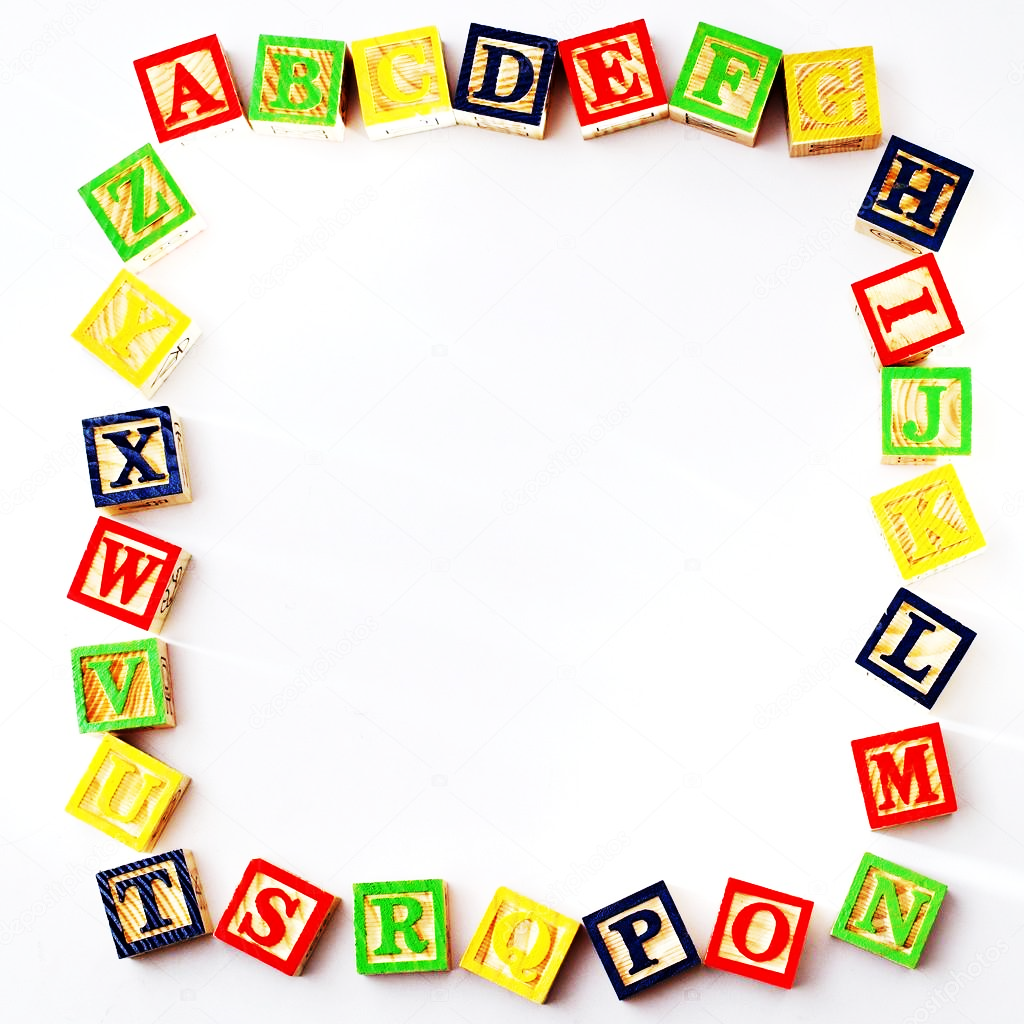 Translate the sentences !
Моя мама находится в доме.
My mummy is in the house.
Моя кукла находится на кровати.
My doll is on the bed.
Мой папа находится в кухне.
My daddy is in the kitchen.
Я нахожусь в гостиной.
I am in the living room.
My grandma is in the garden.
Моя бабушка находится в саду.
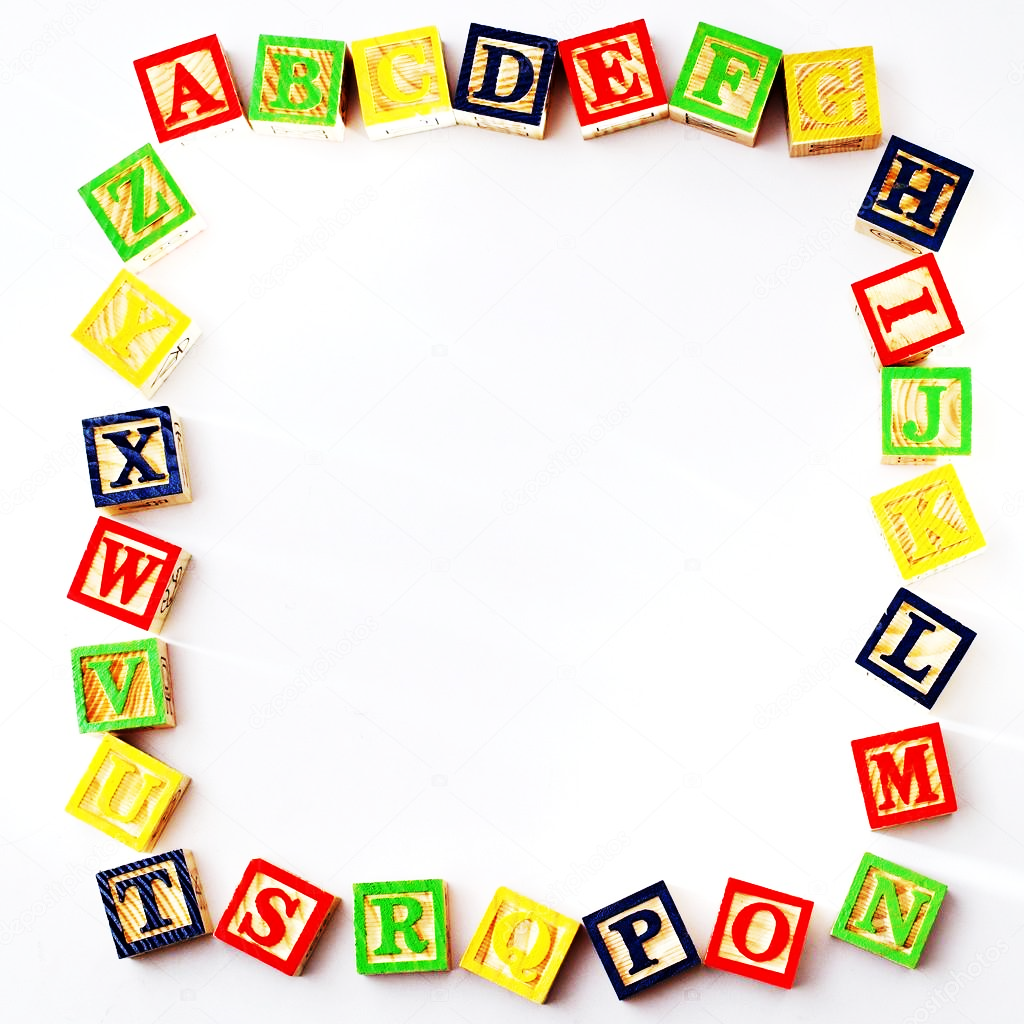 Answer the question!
What’s this? – It’s a/an…
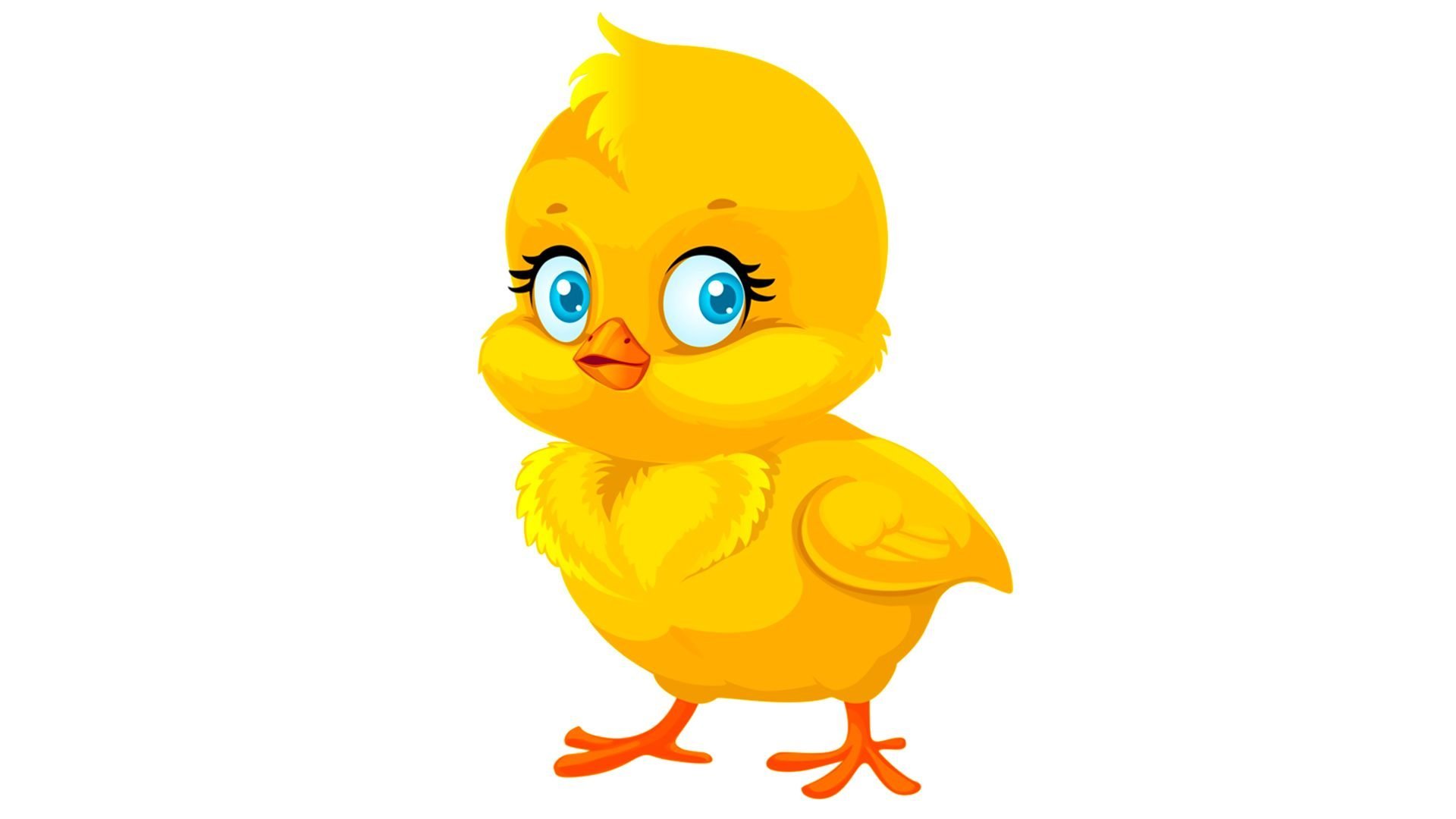 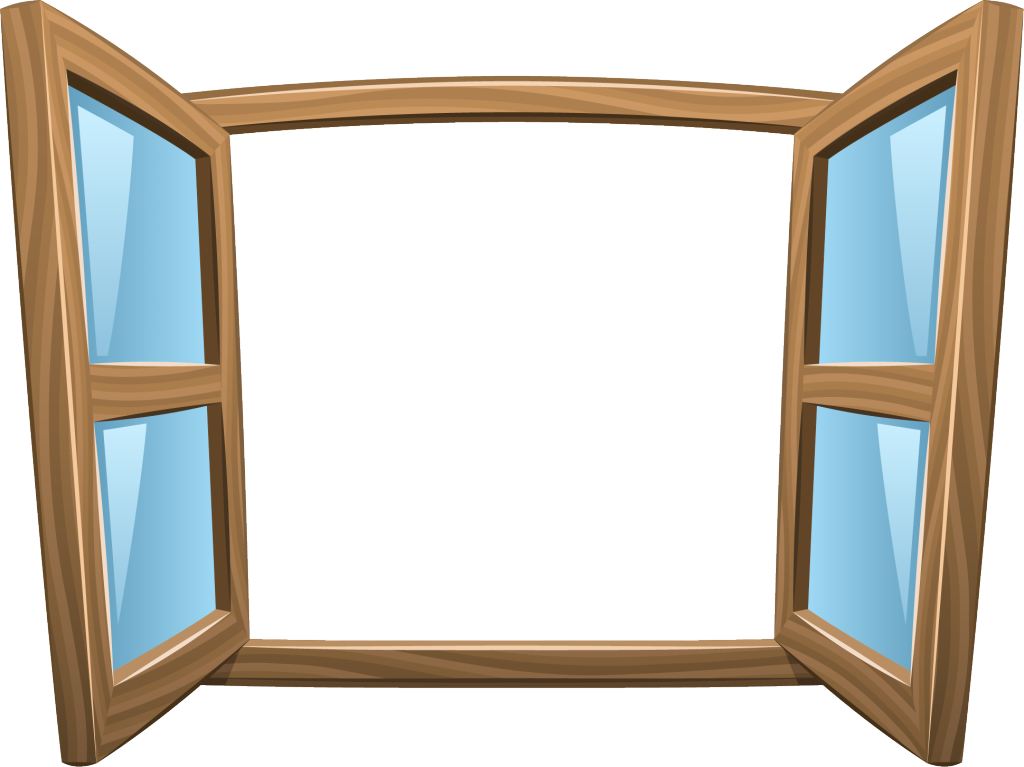 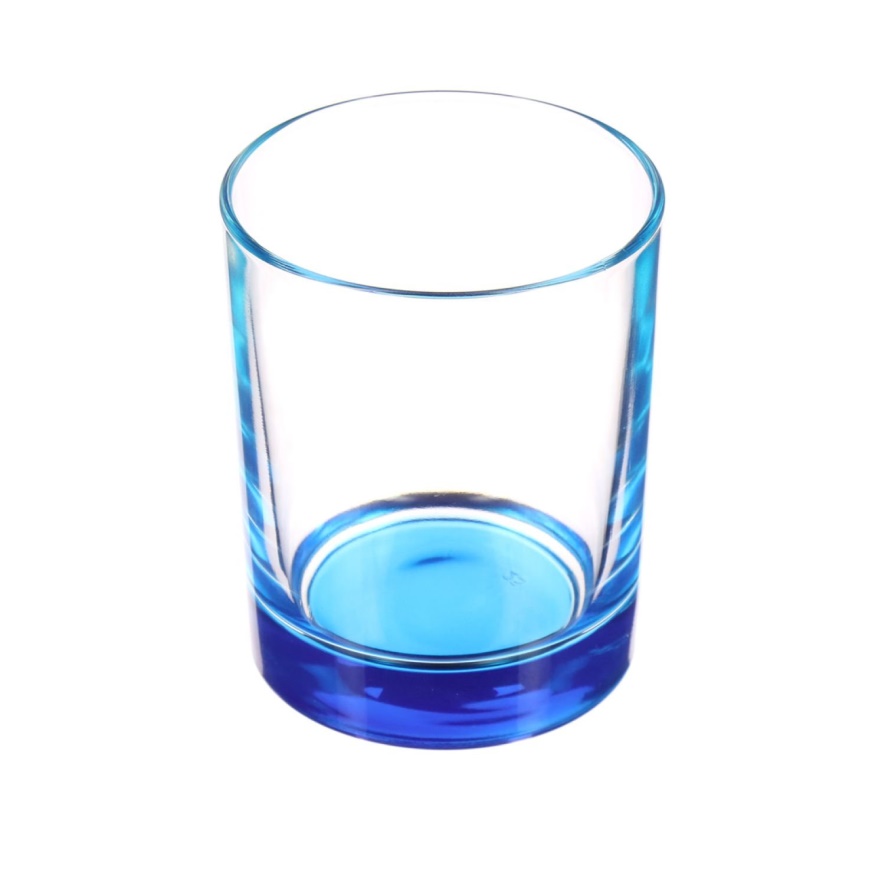 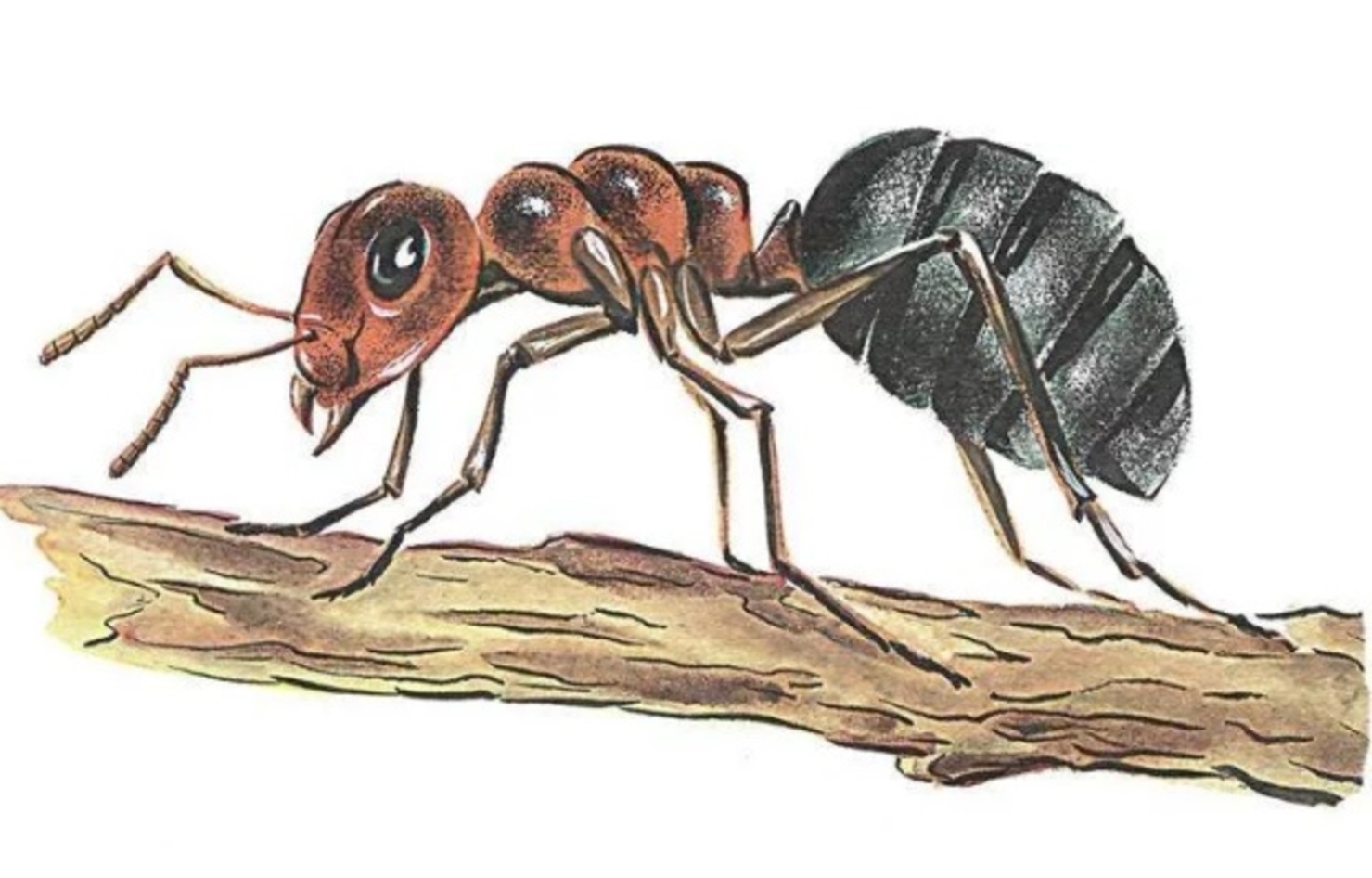 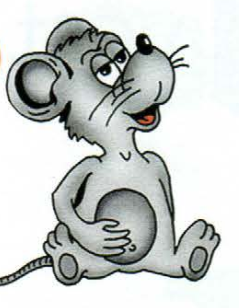 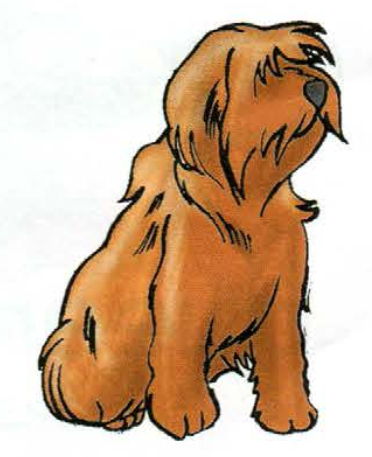 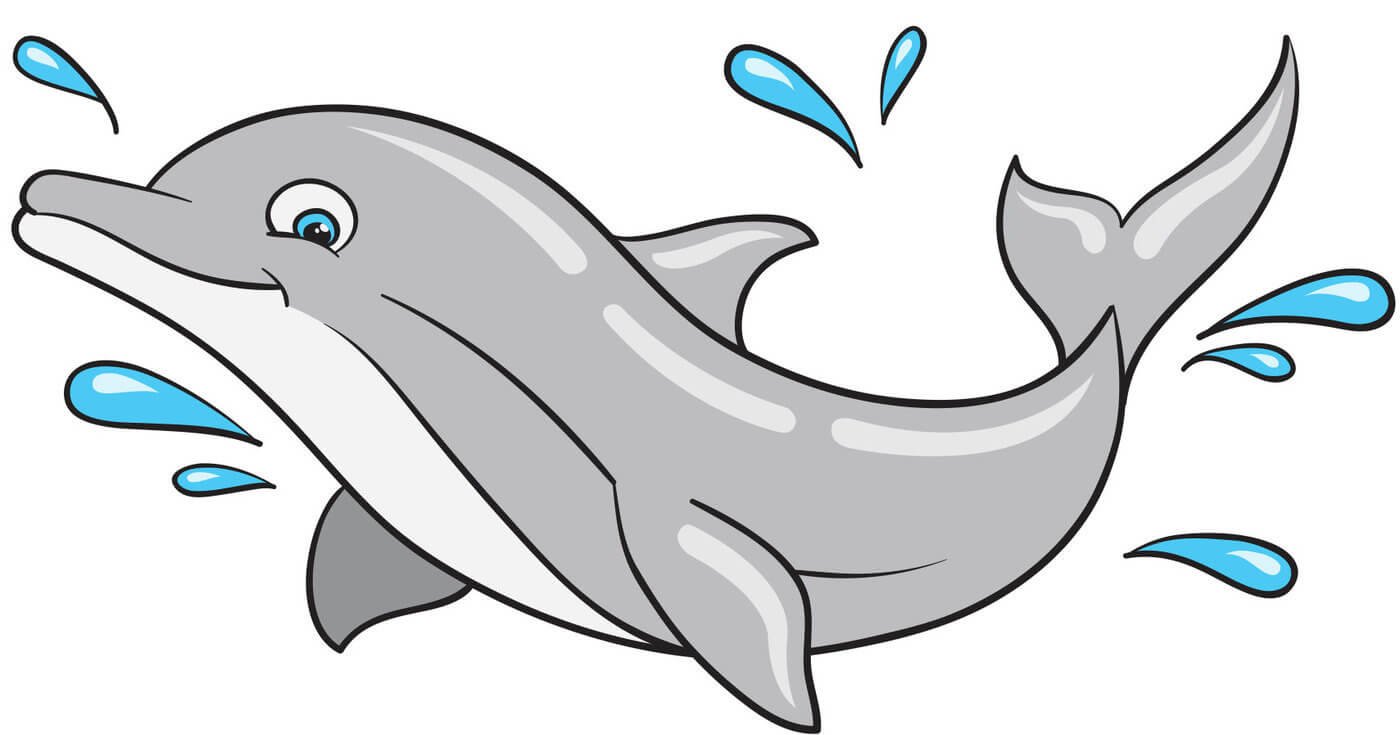 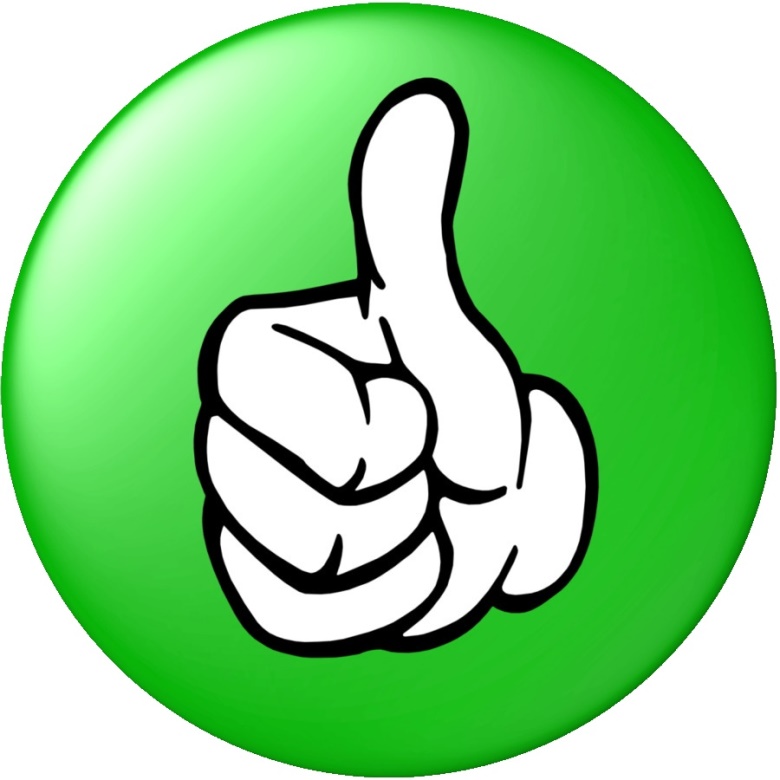 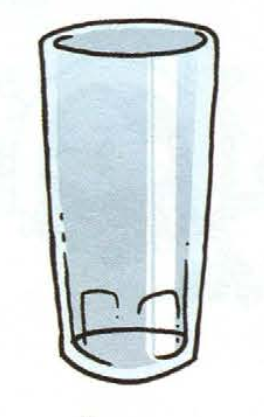 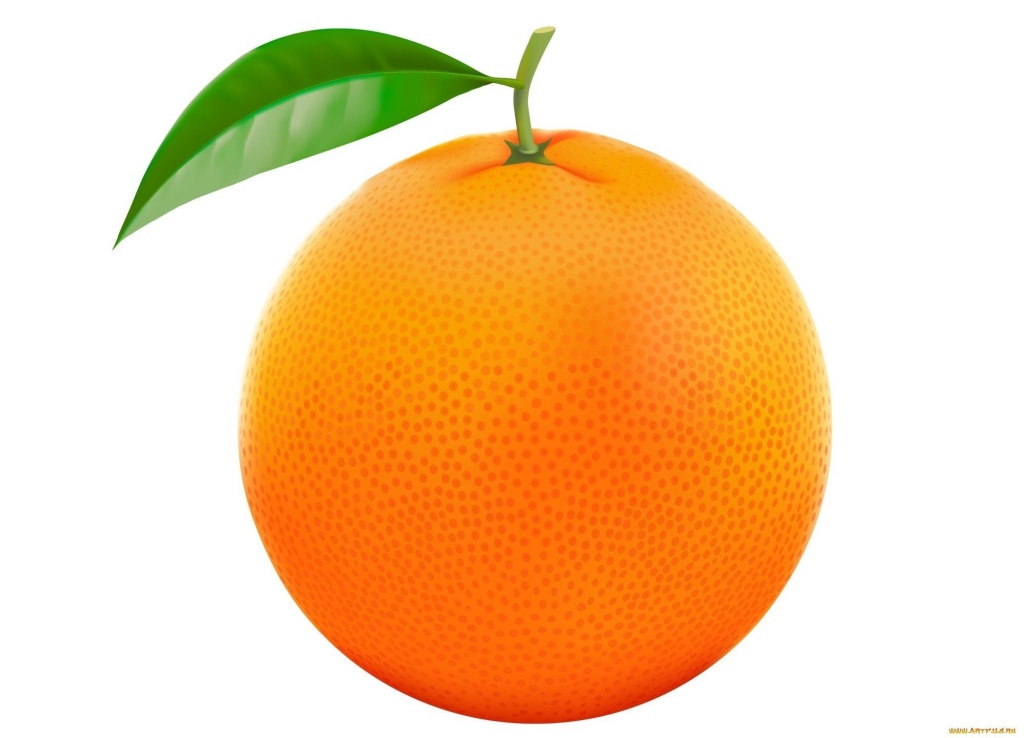 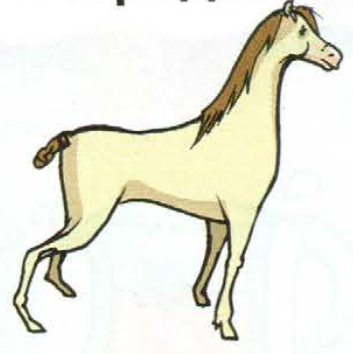 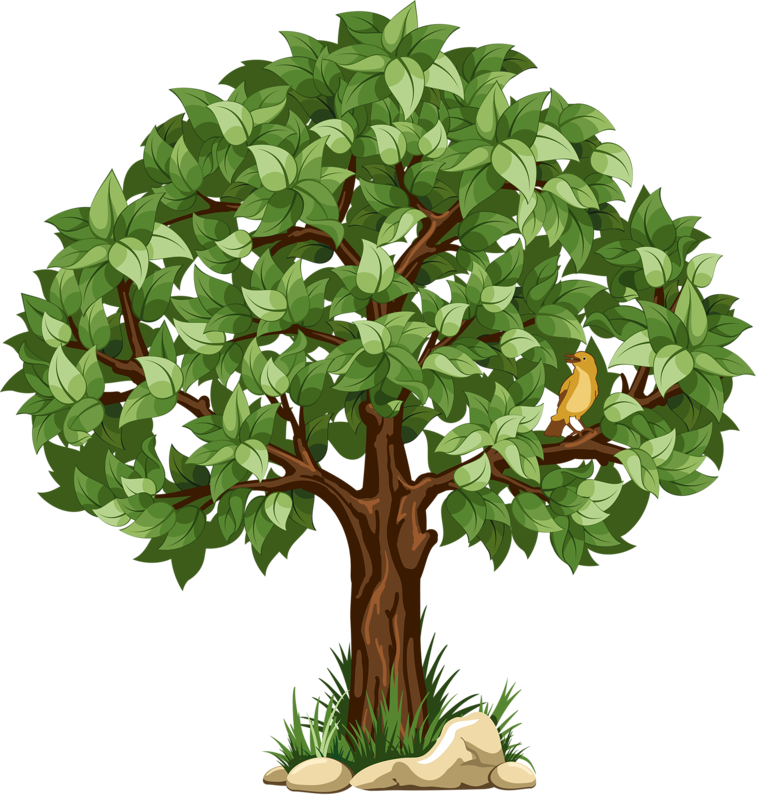 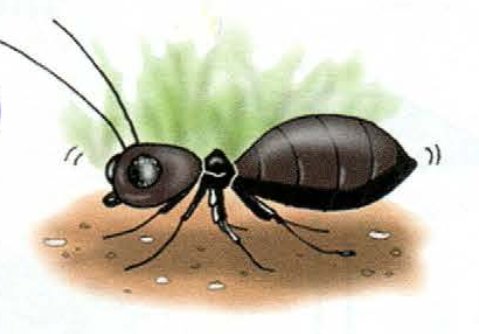 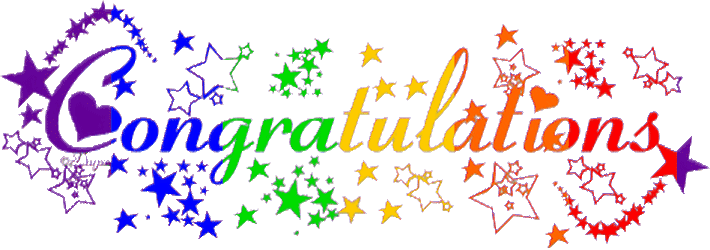